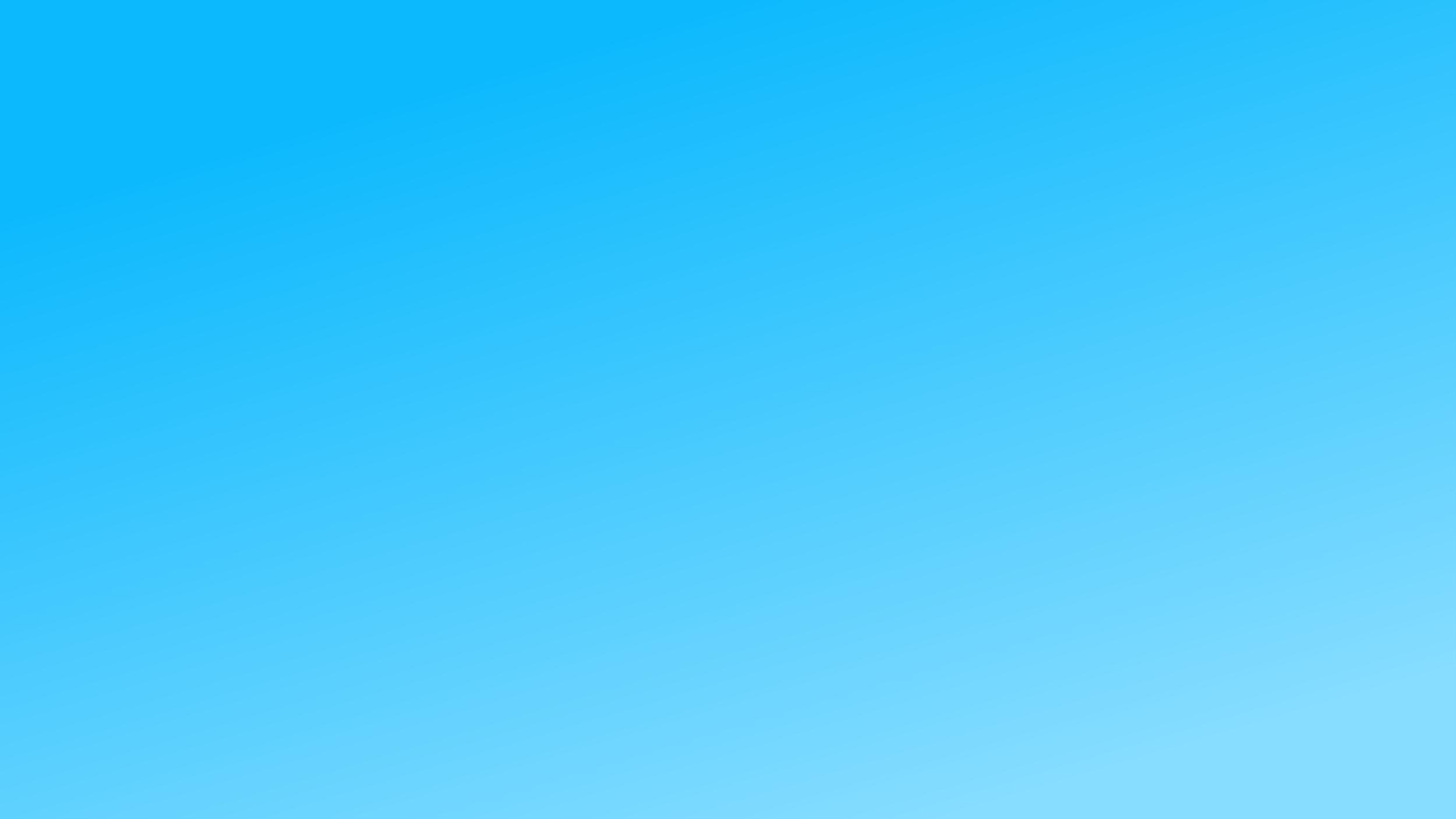 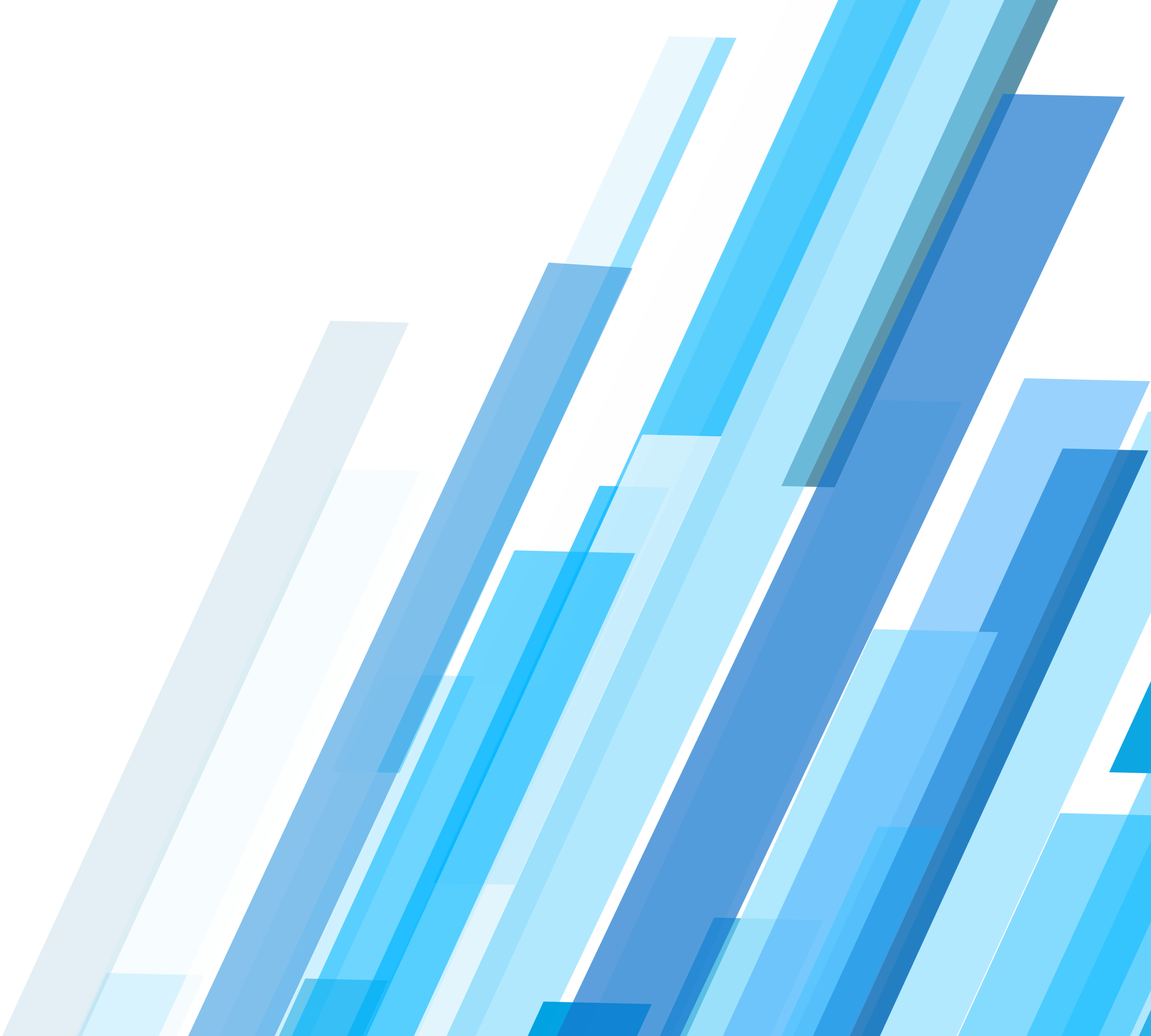 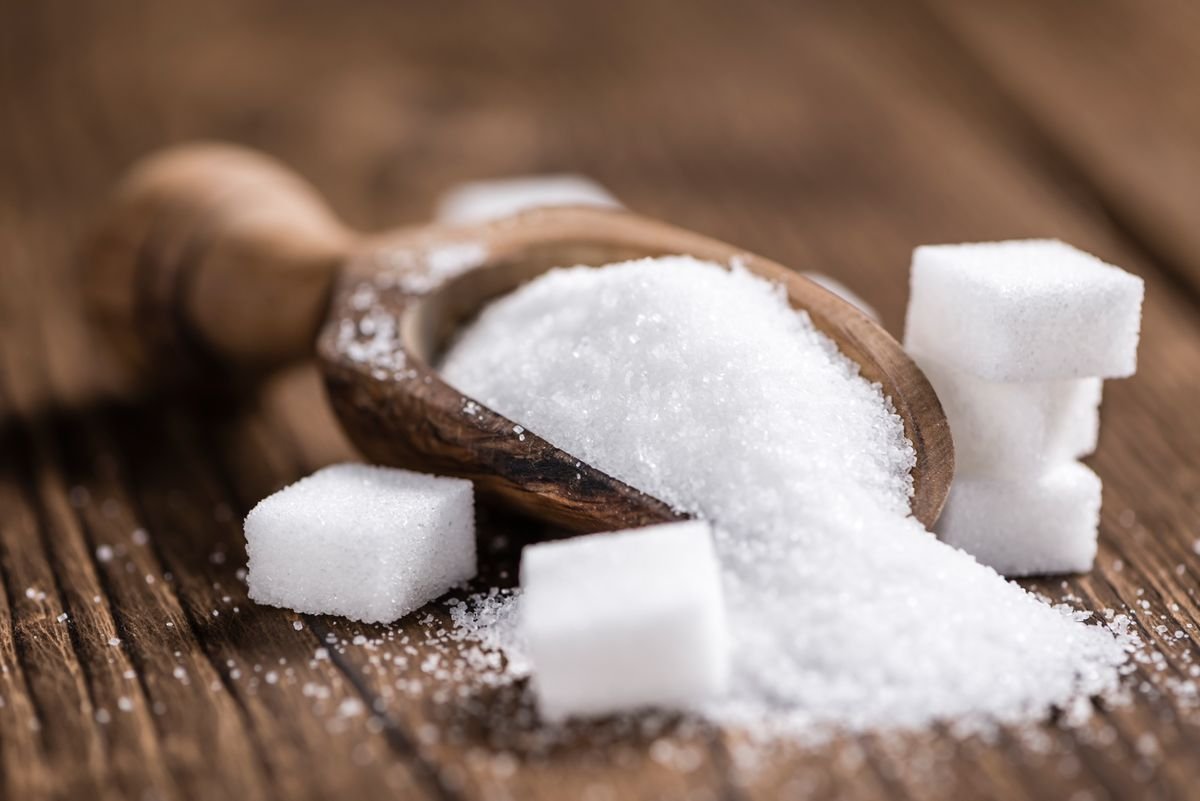 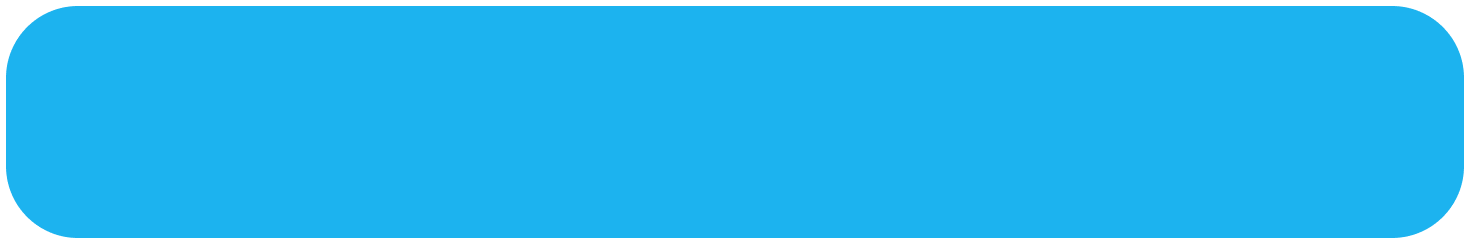 Просто вещи. Сахар
Панфилов Петр Викторович
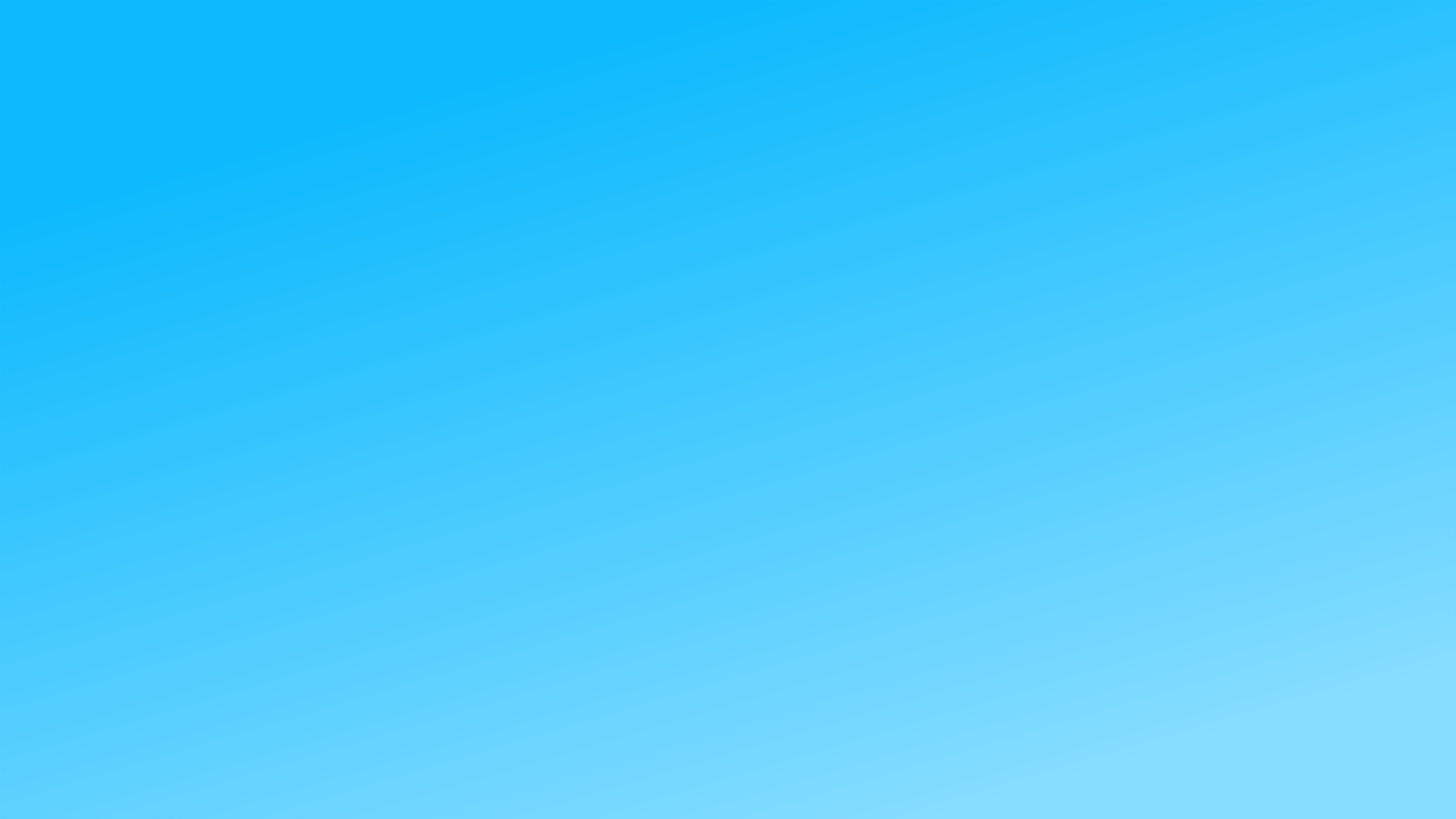 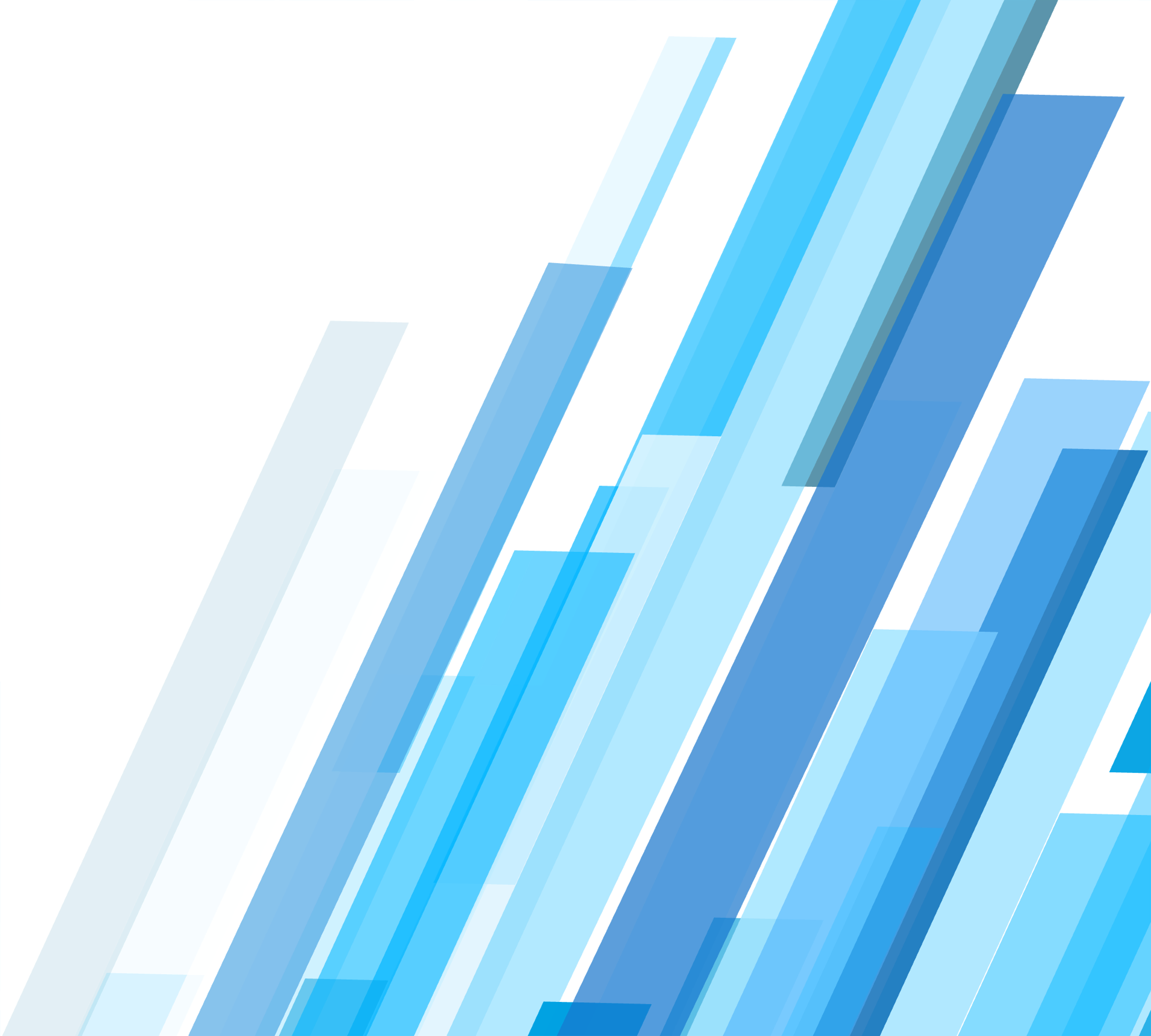 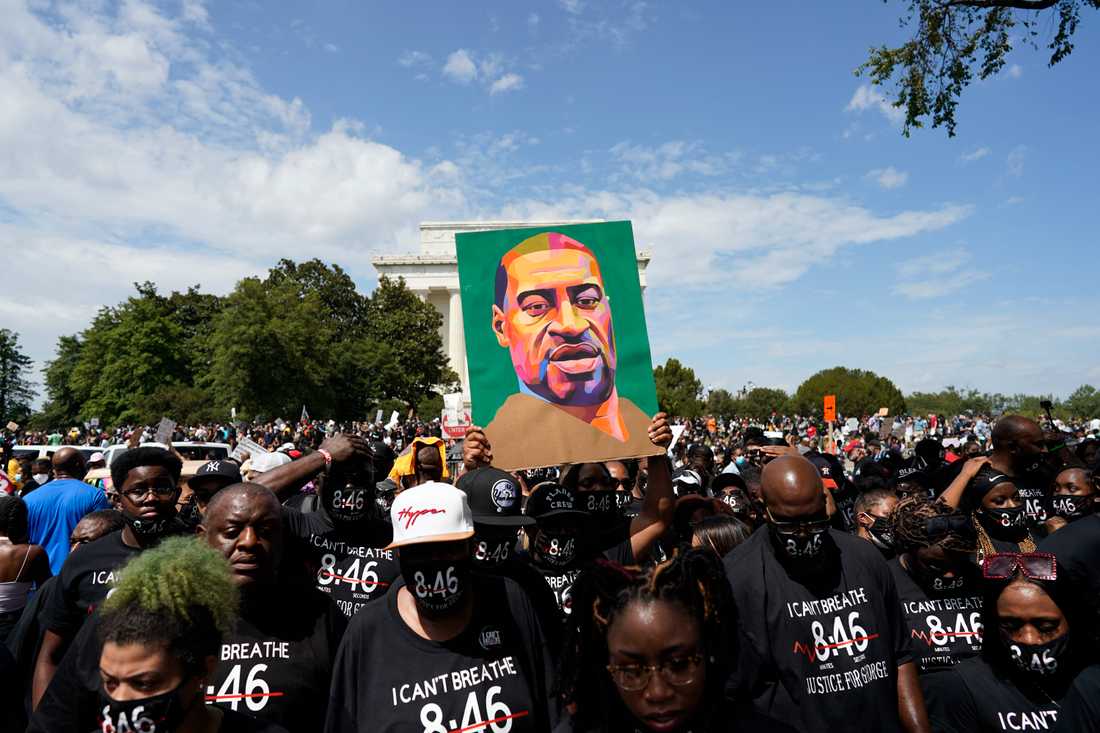 Black lives matter и «белая вина»
Рабство как главная вина белого населения нового света
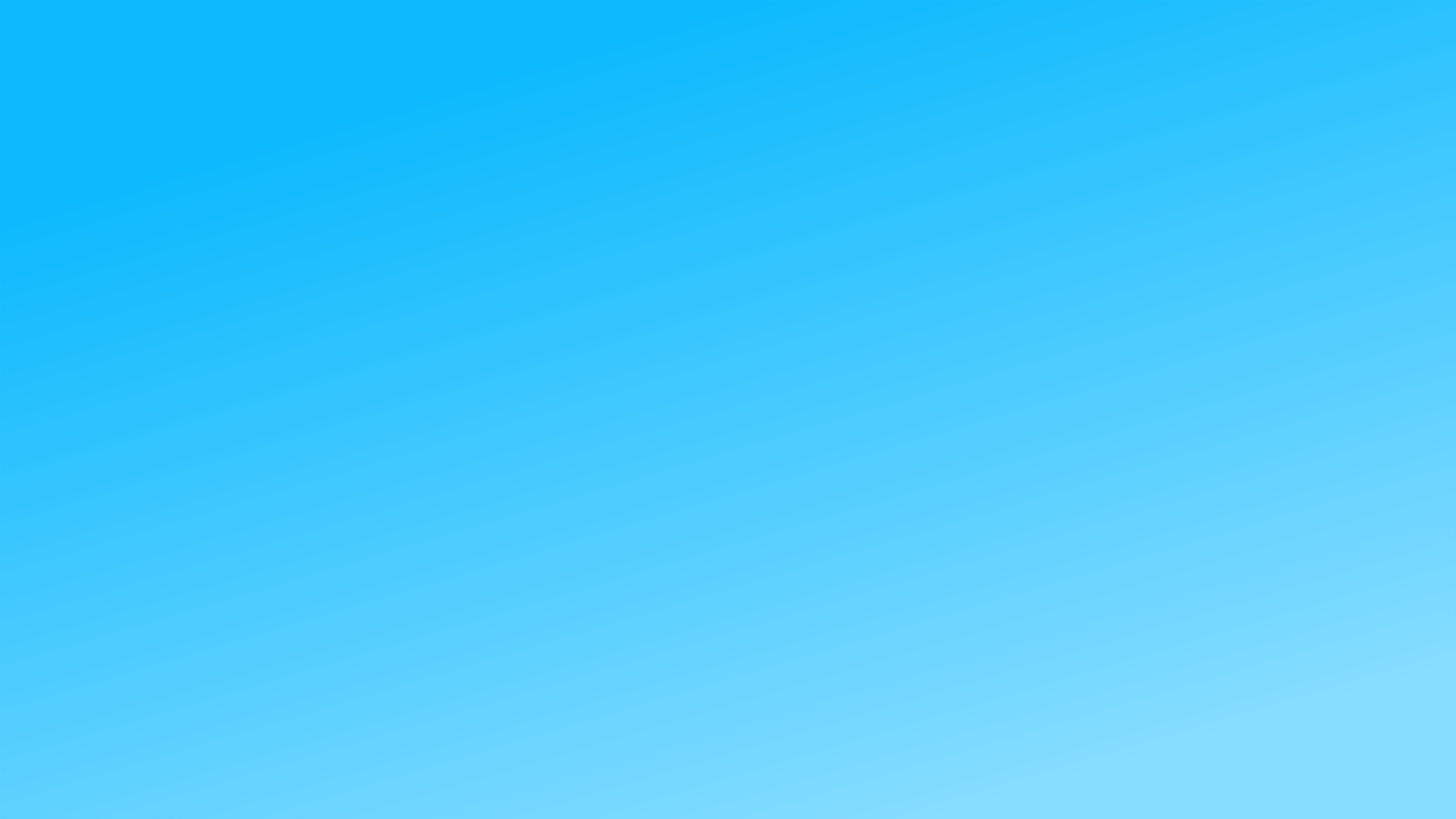 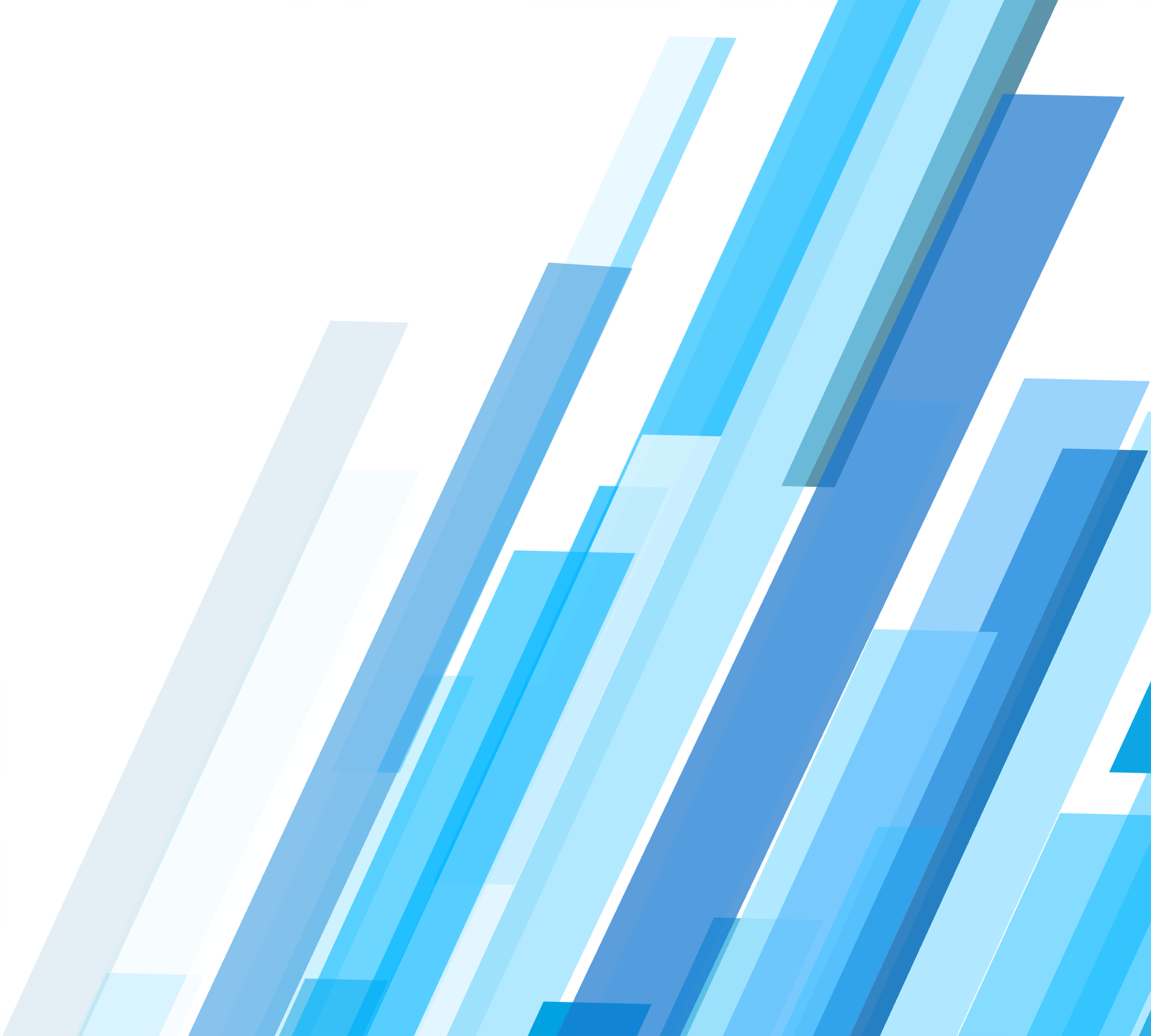 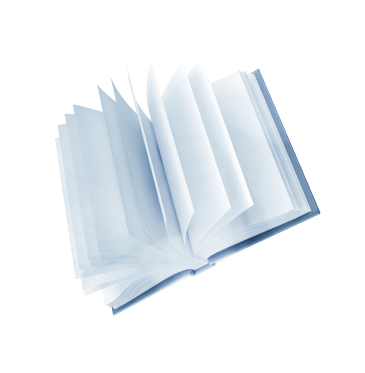 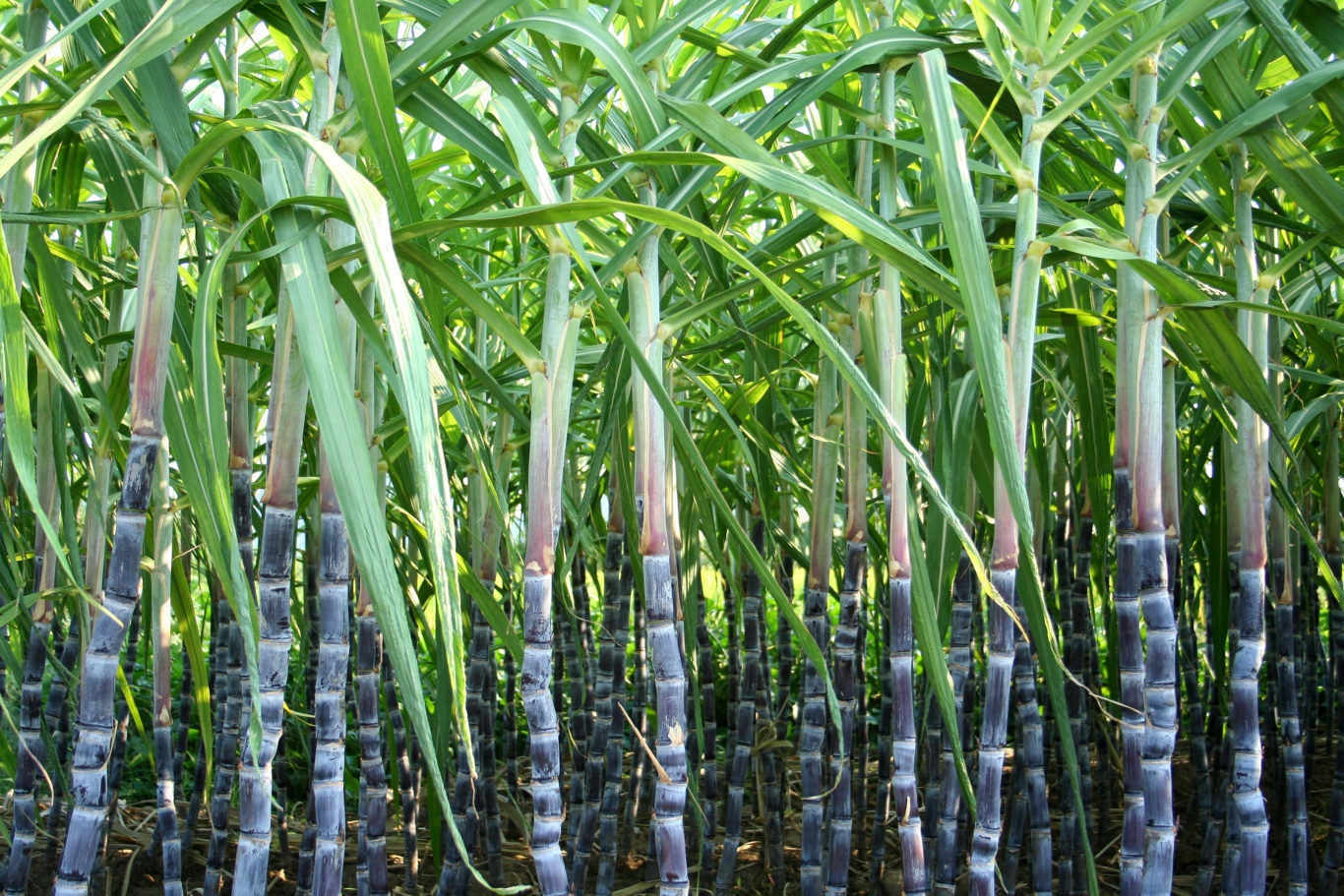 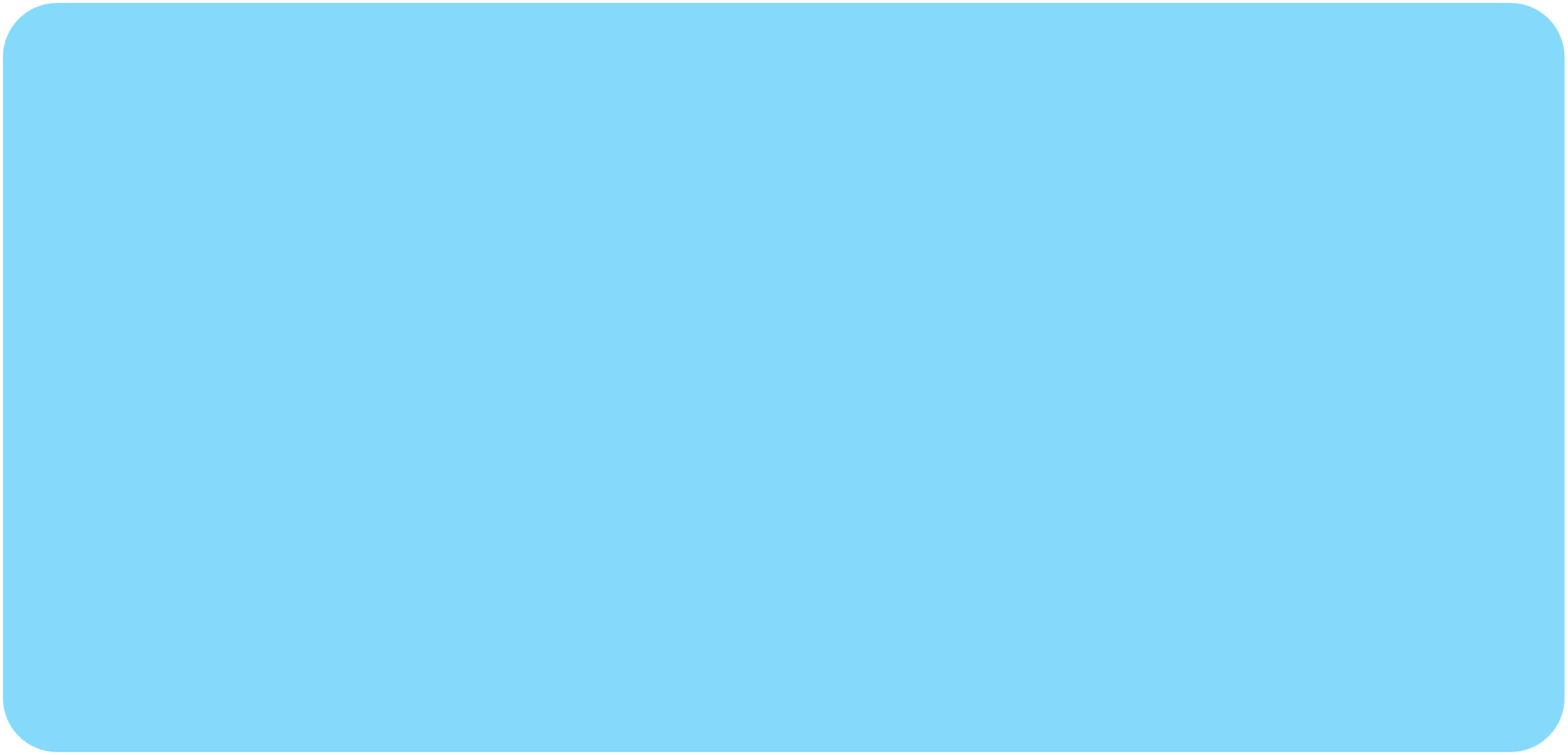 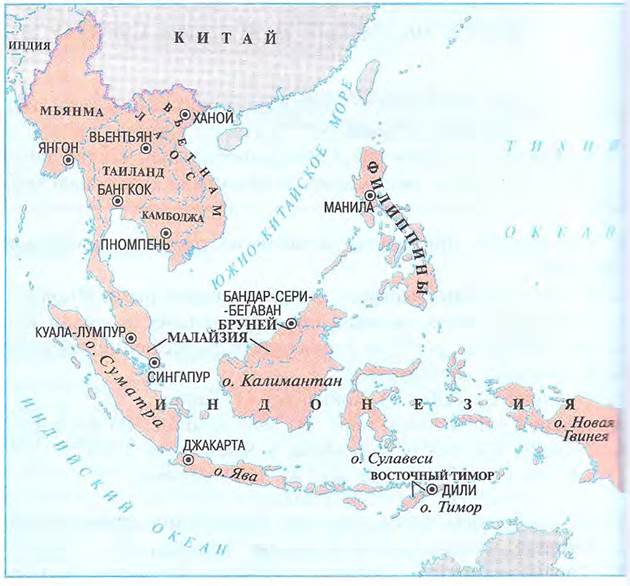 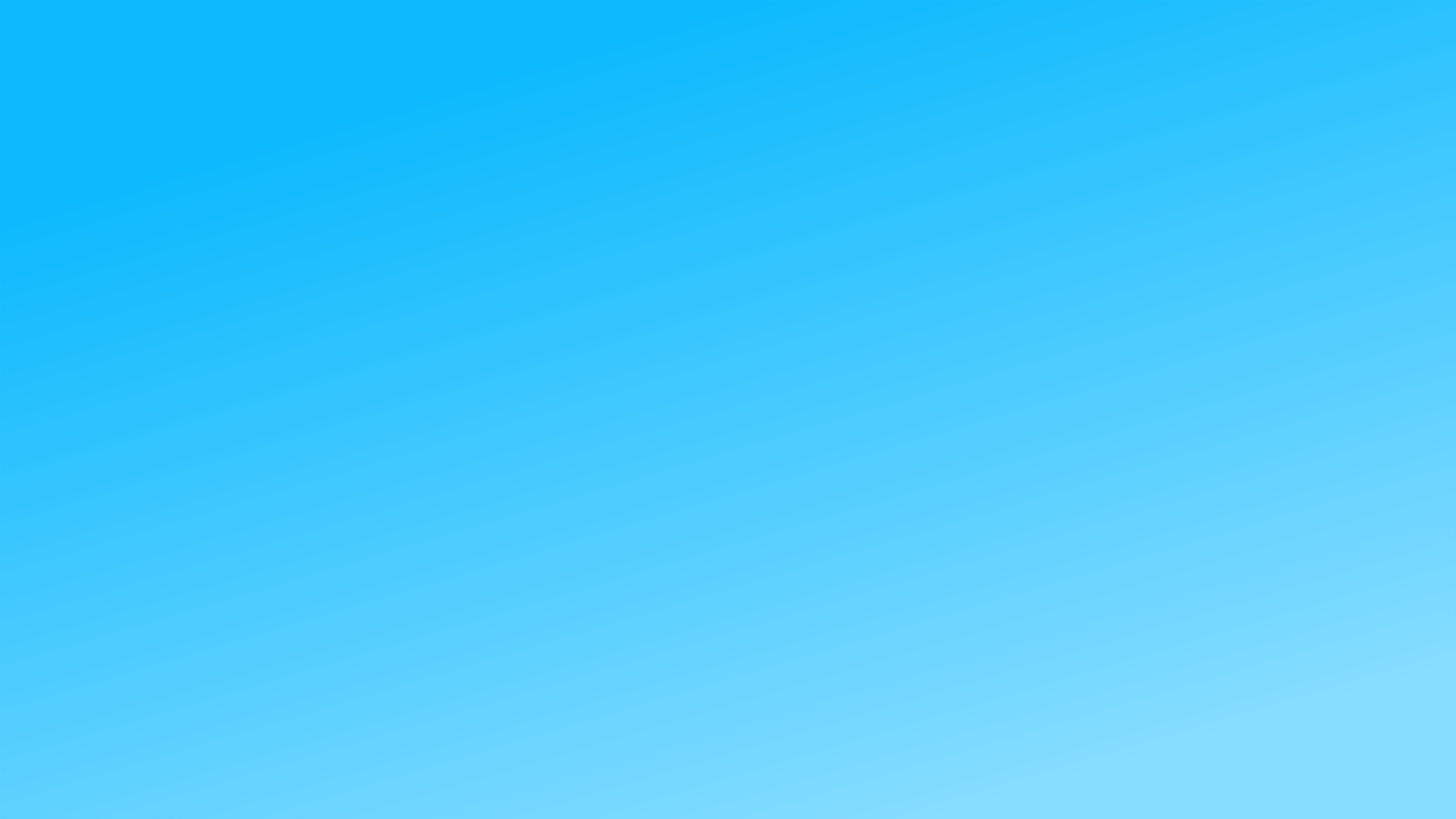 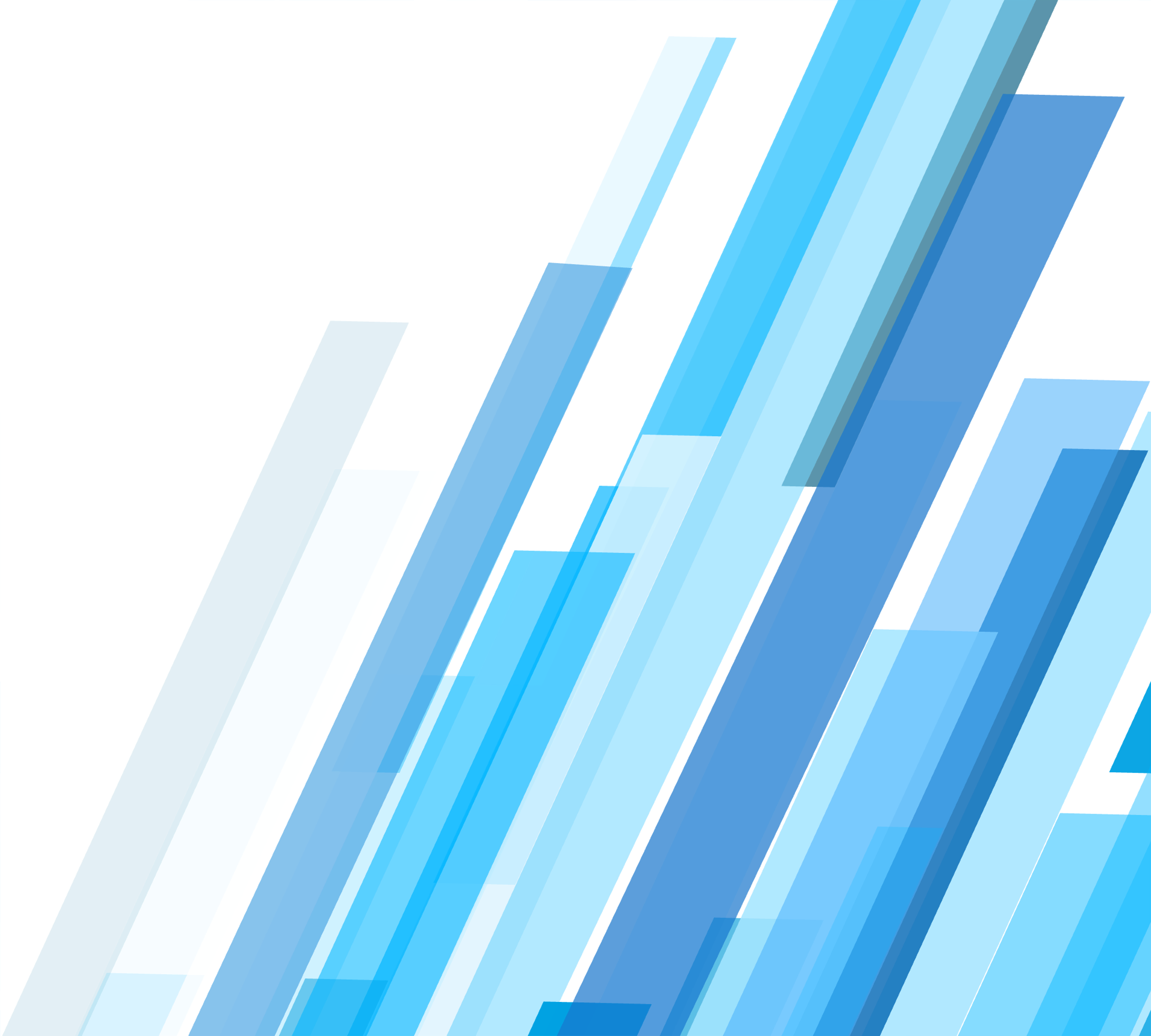 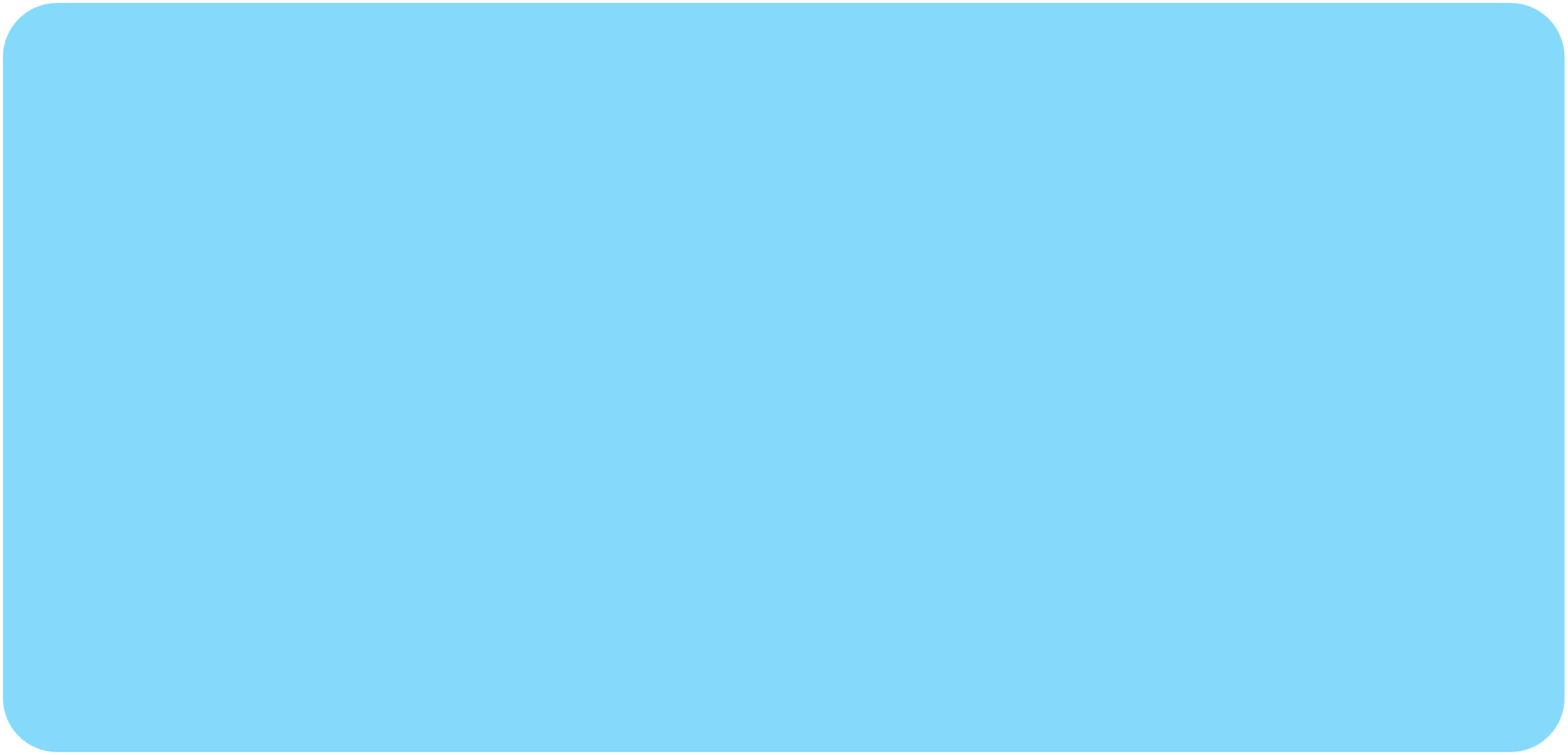 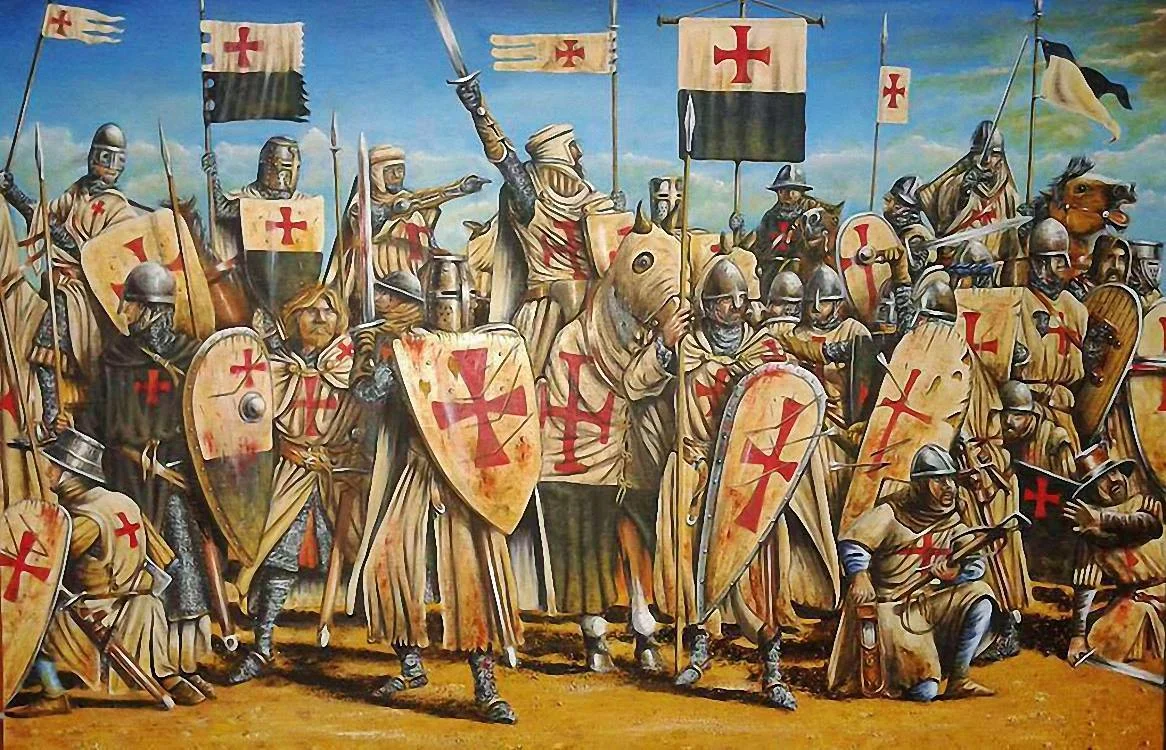 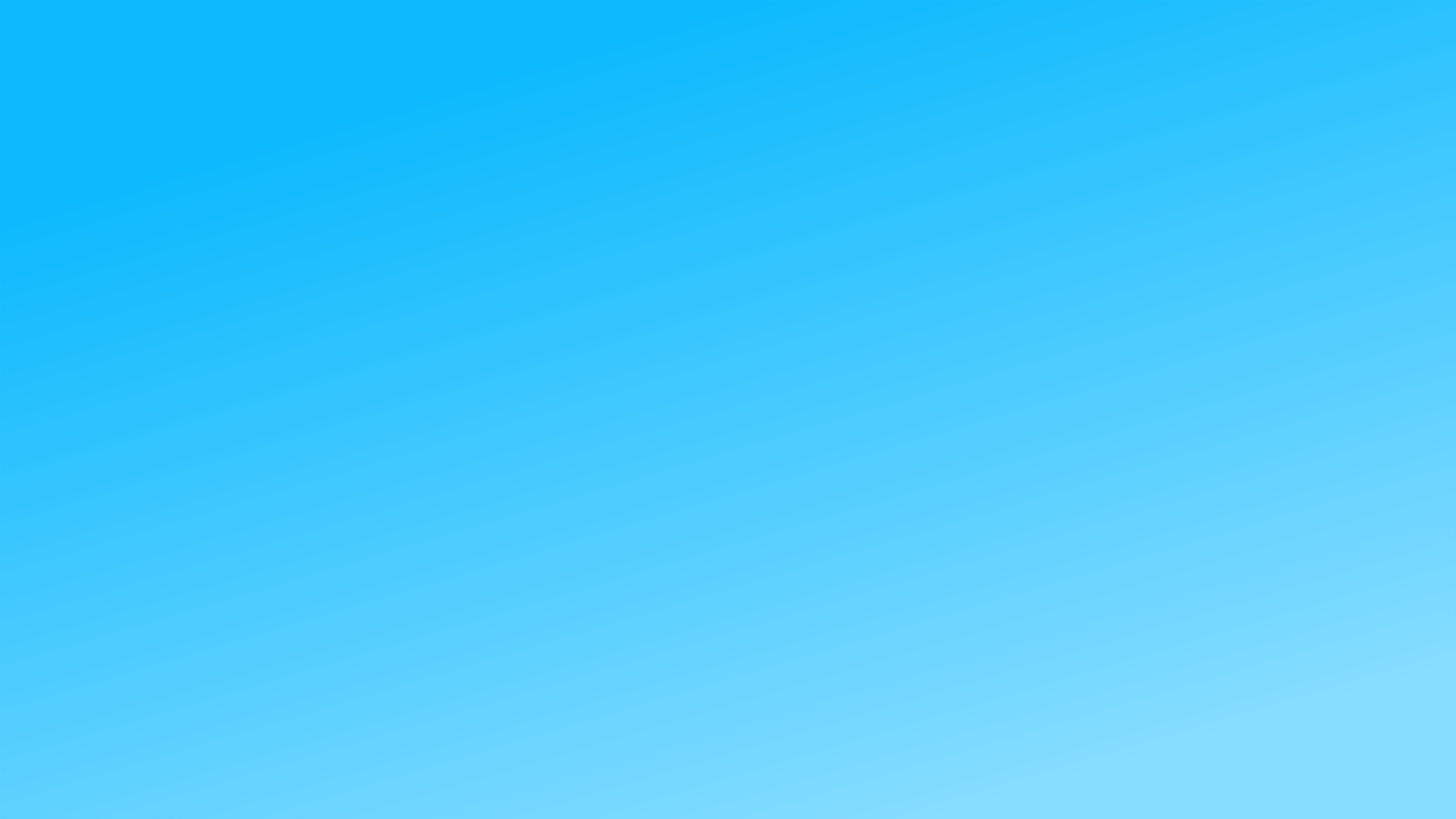 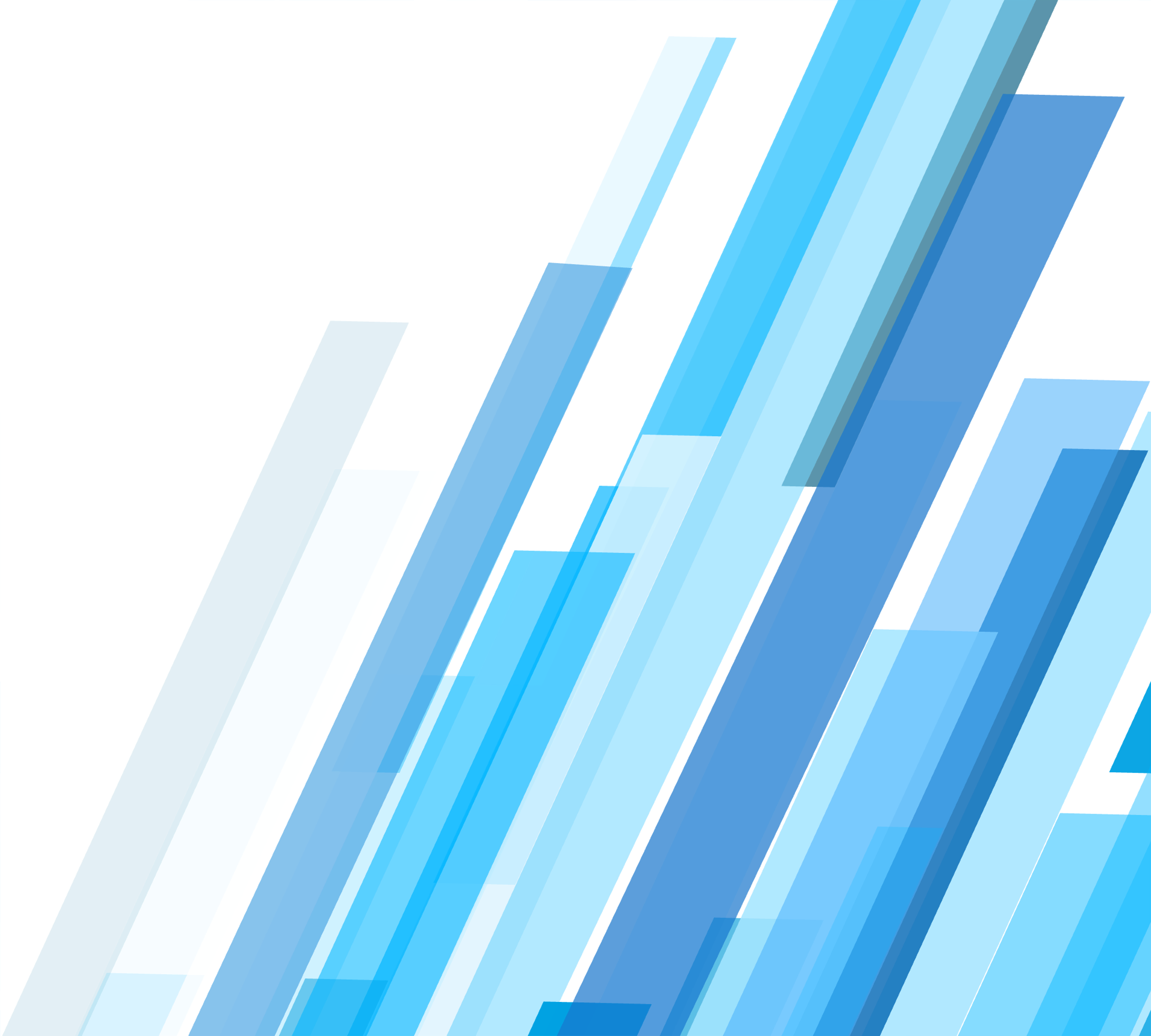 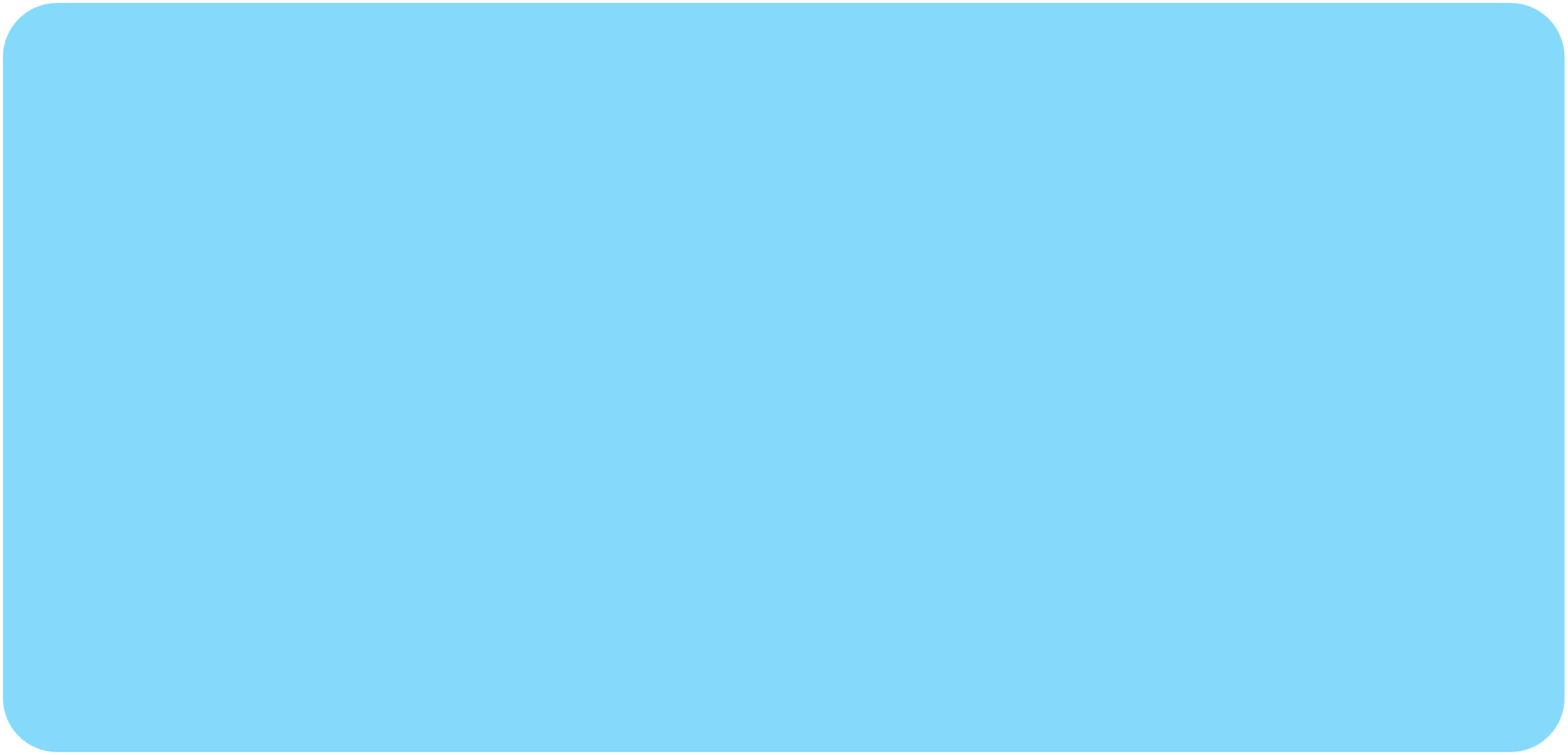 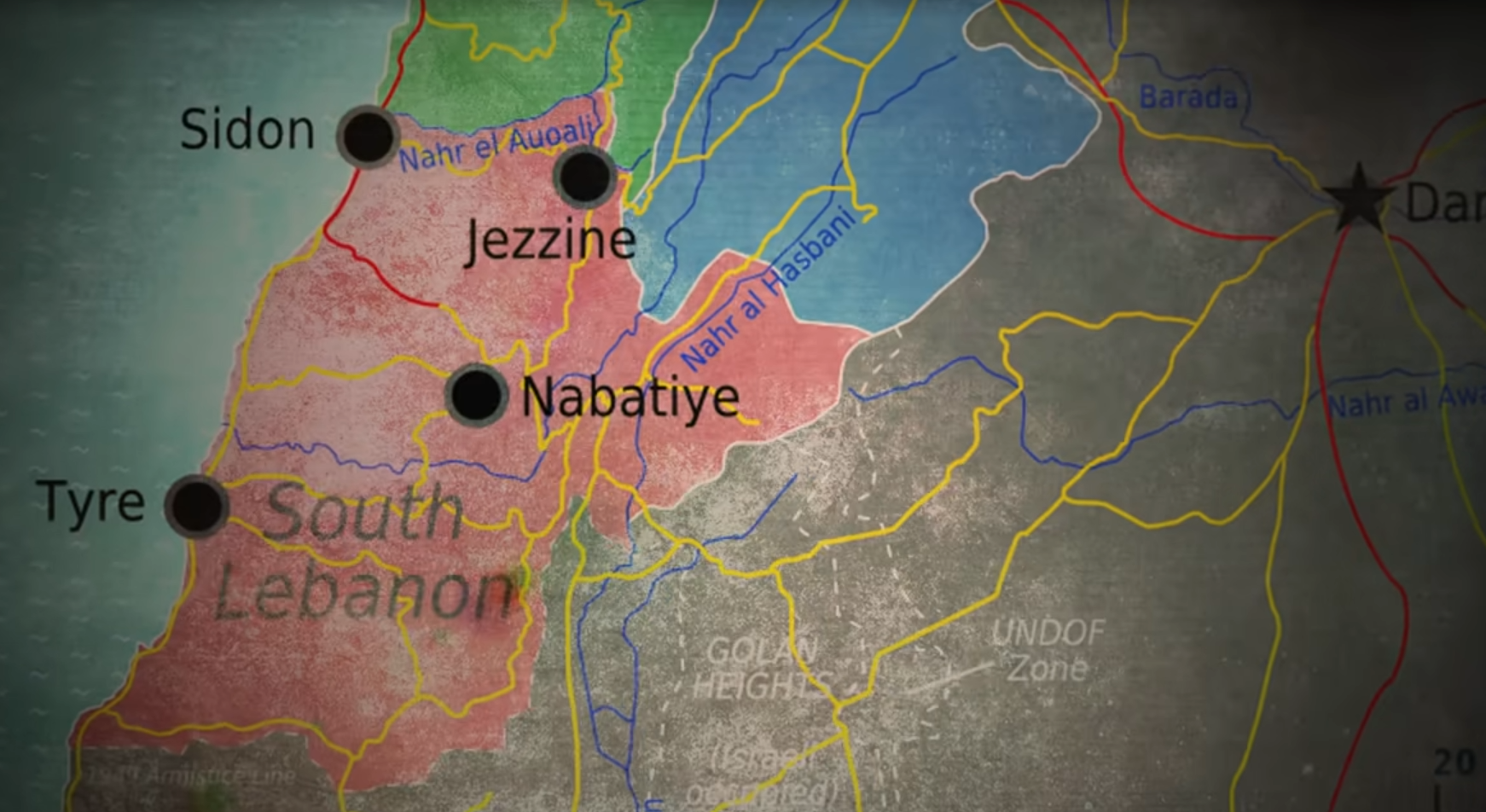 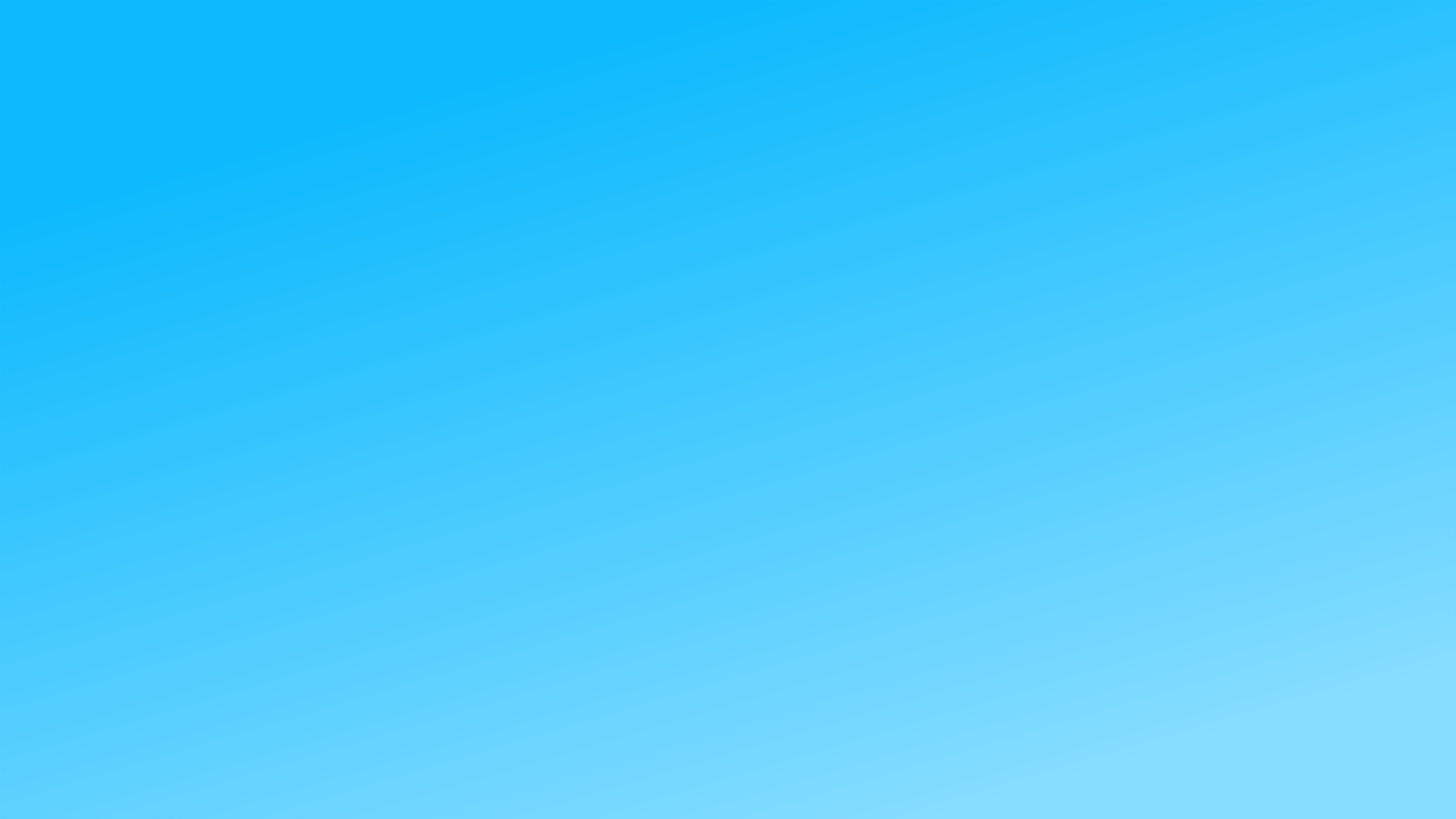 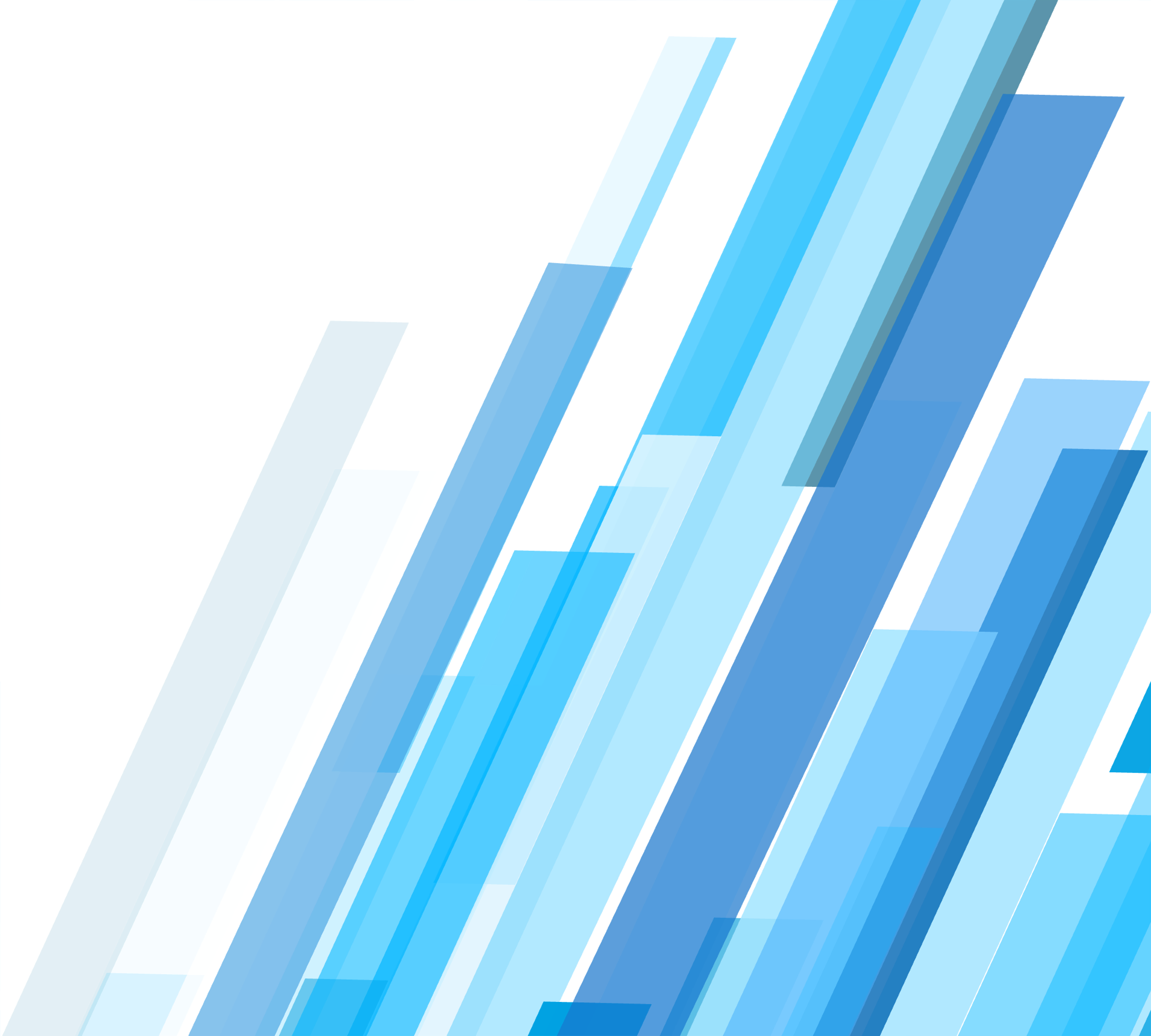 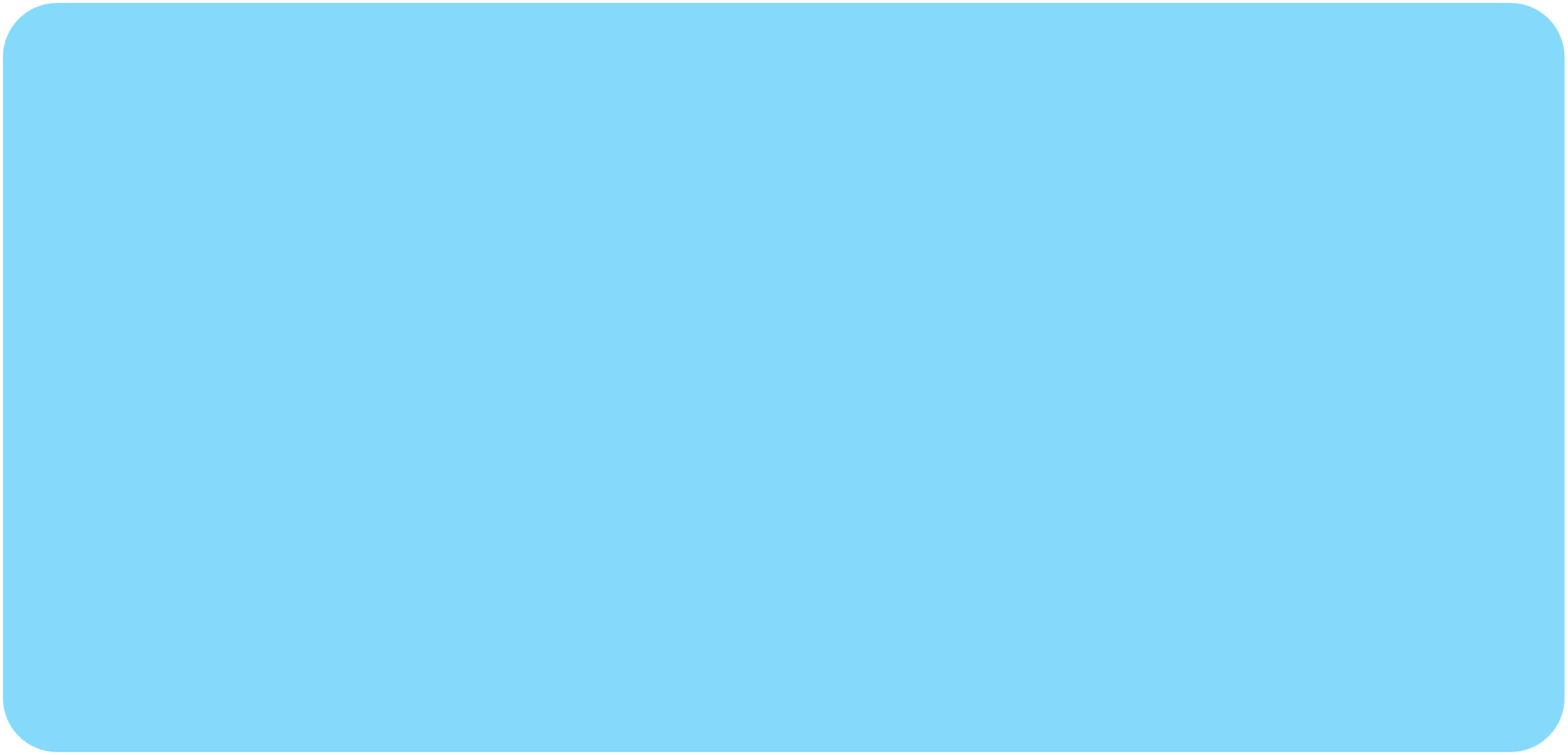 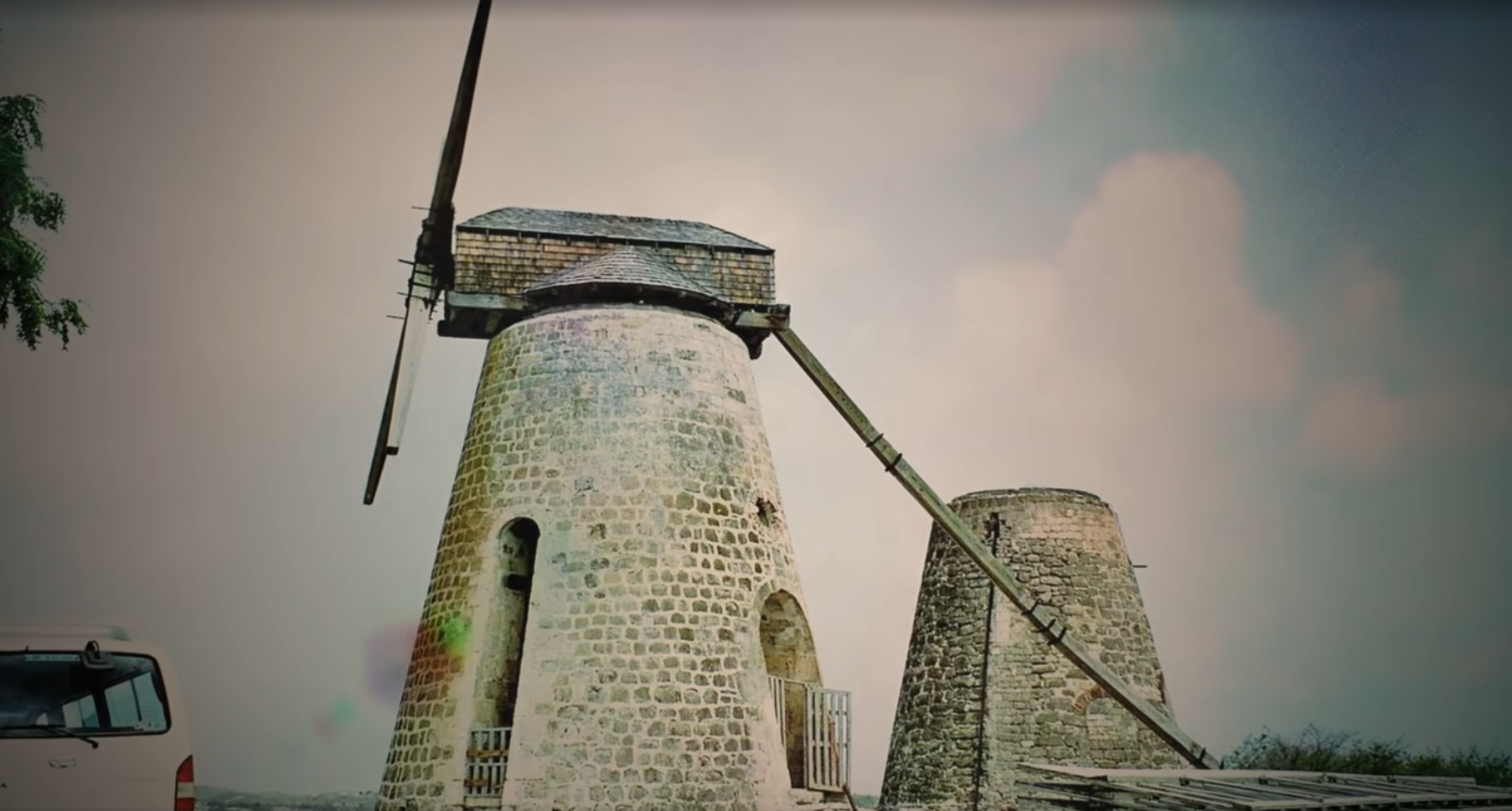 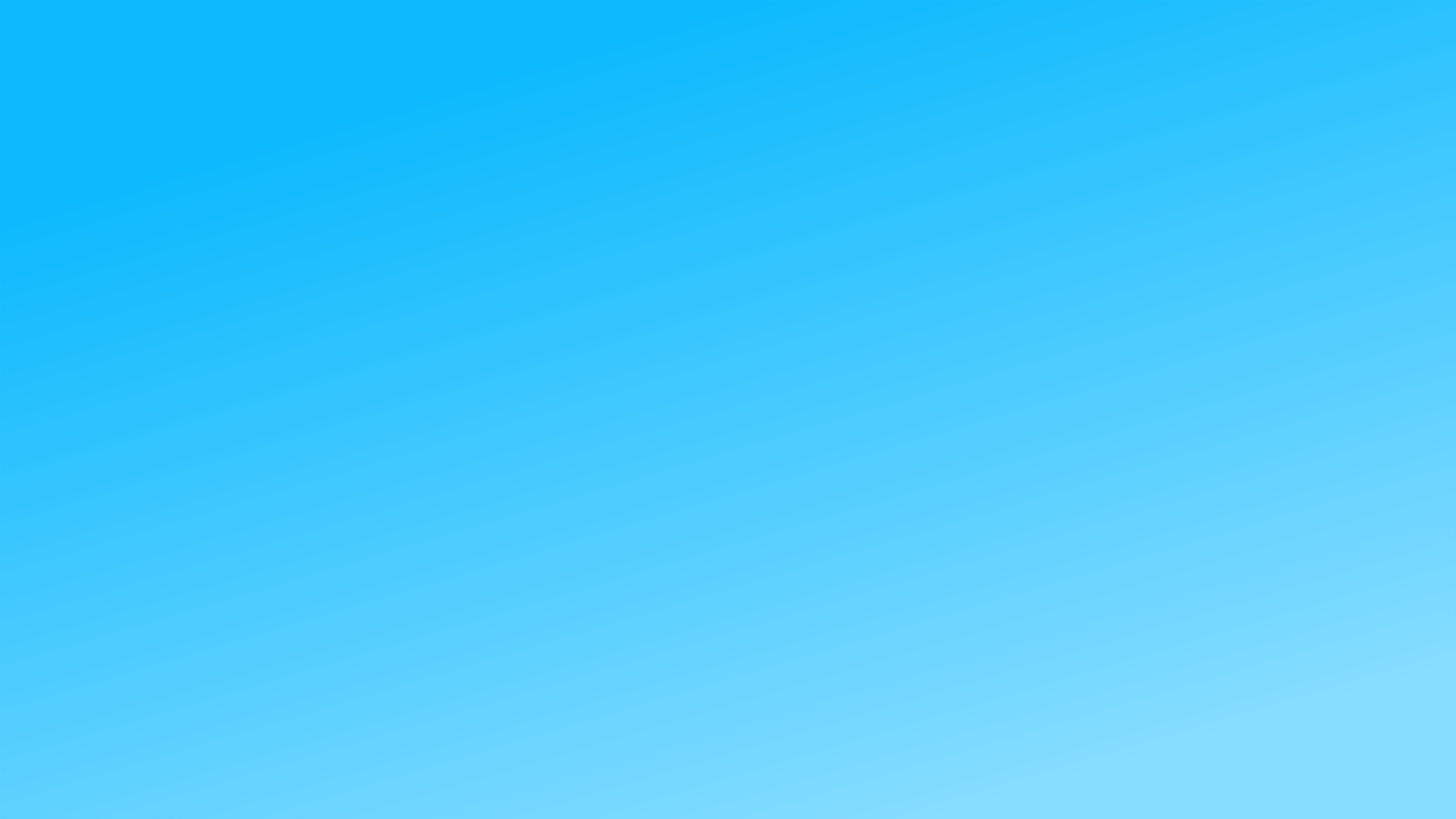 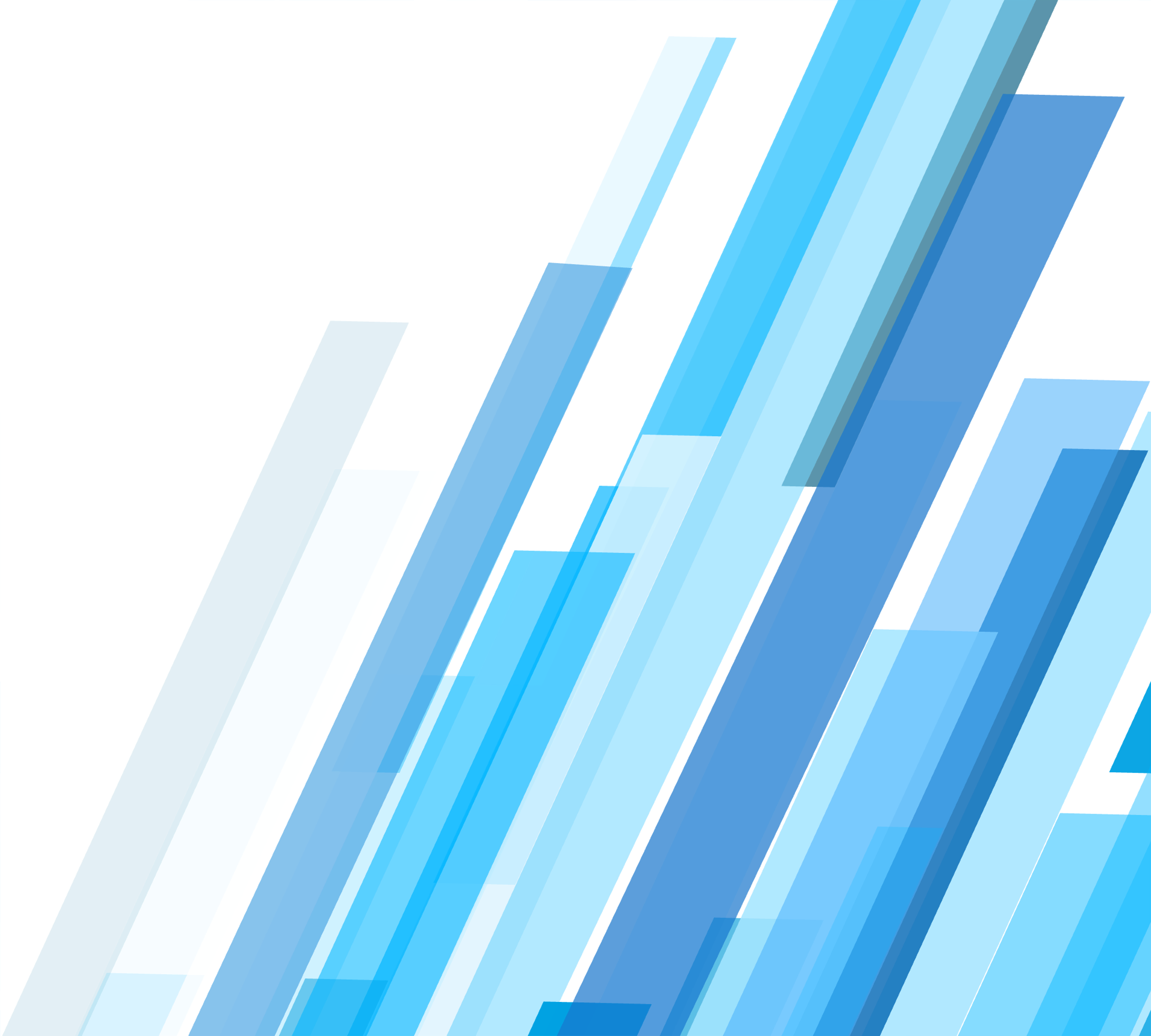 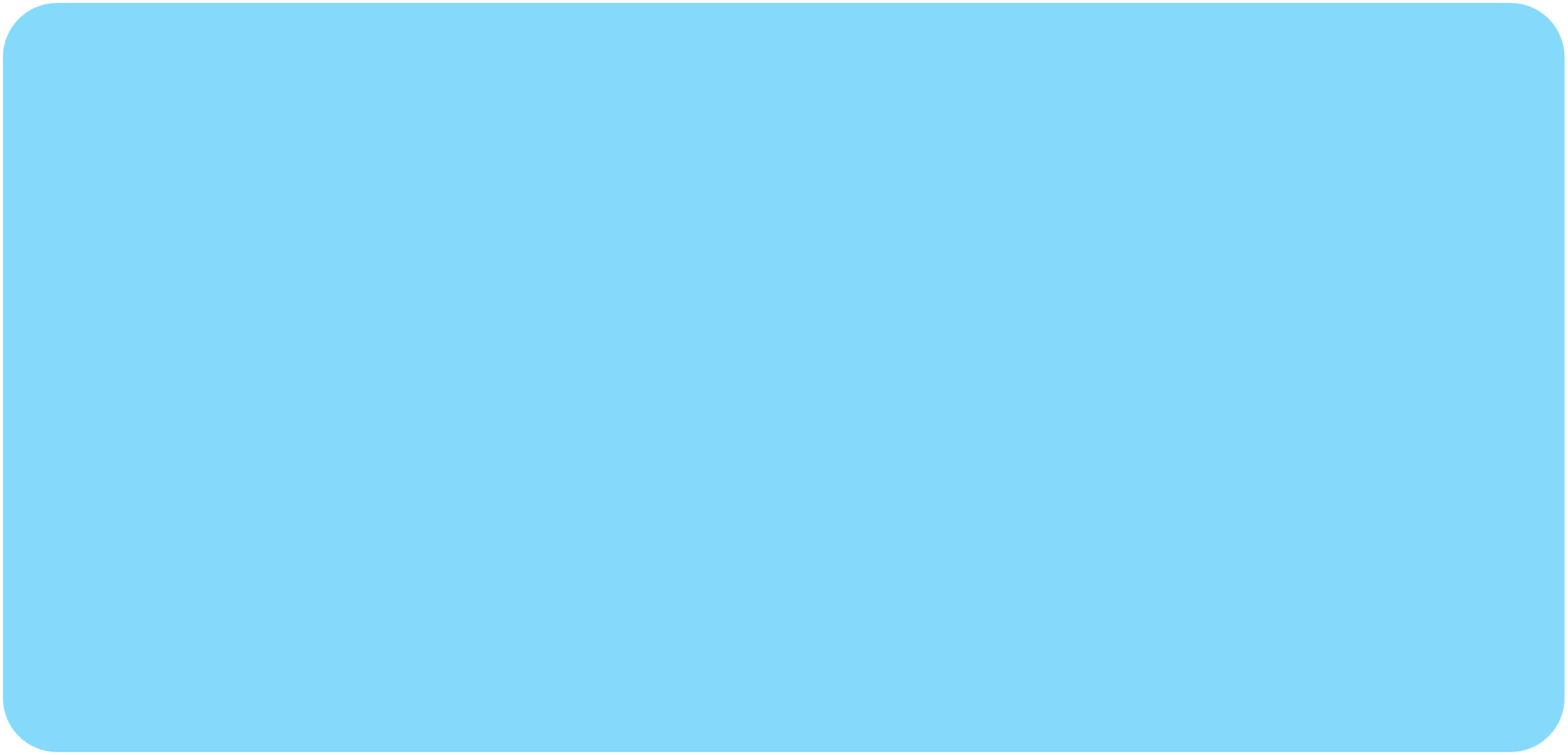 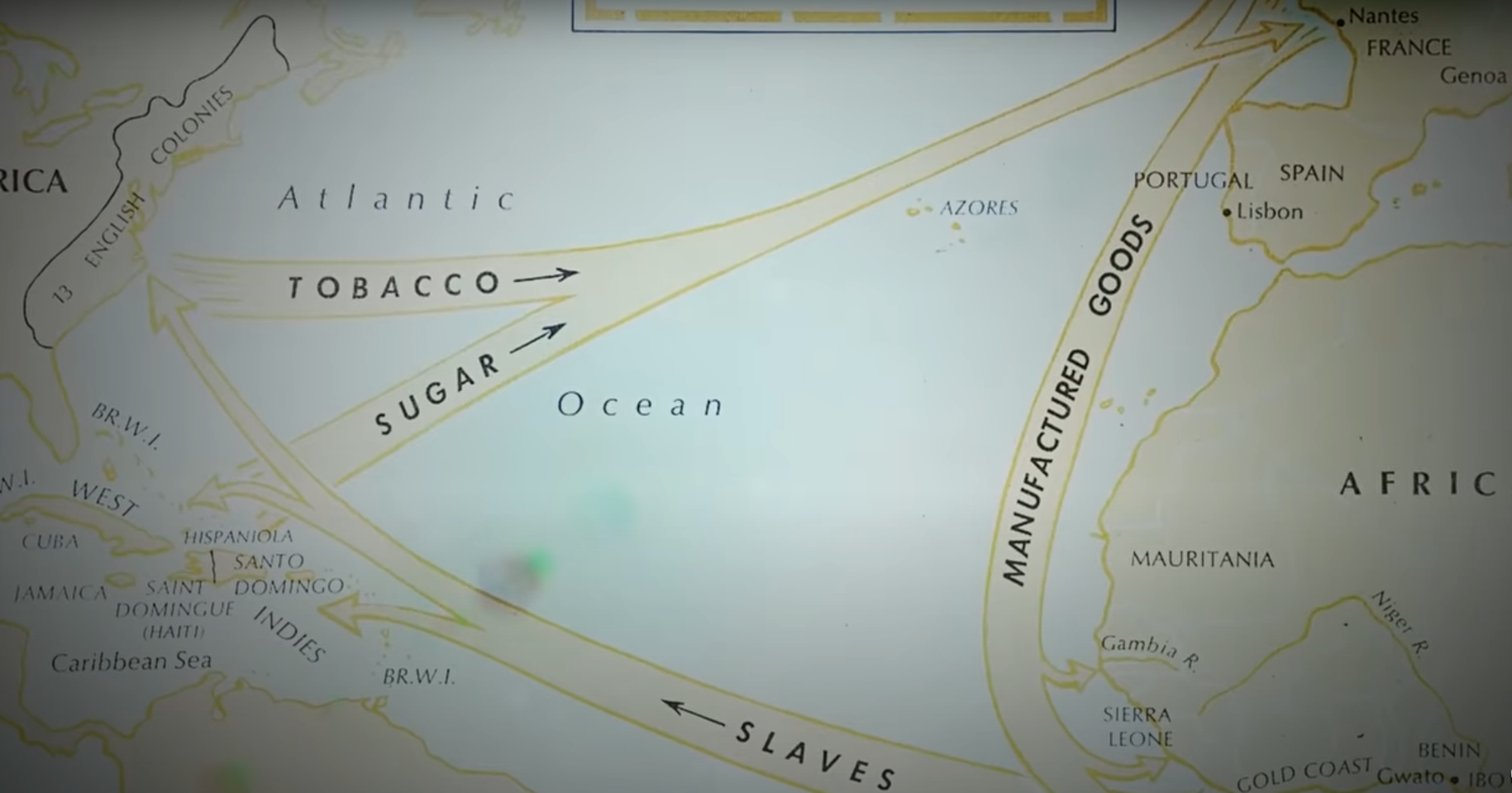 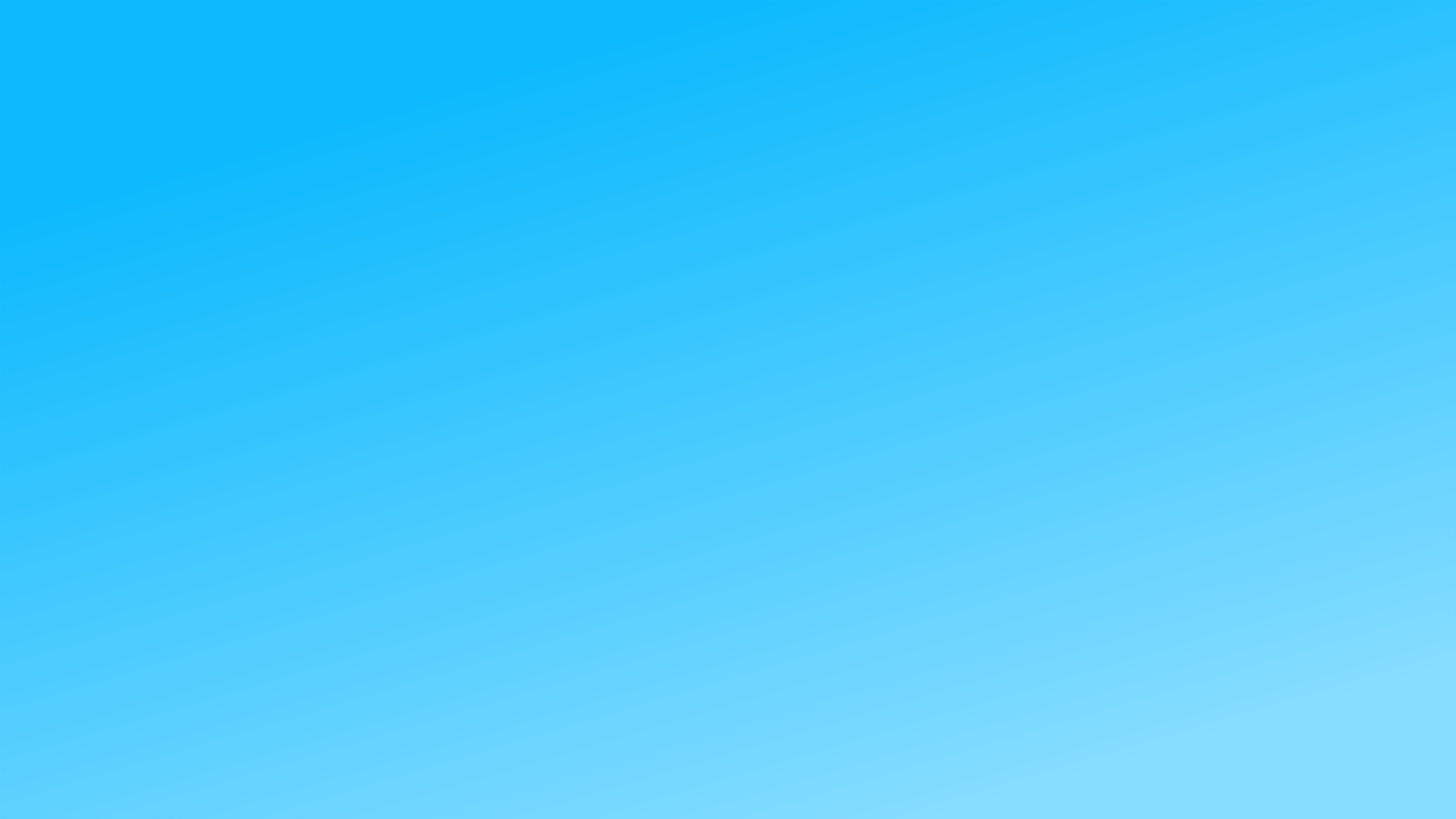 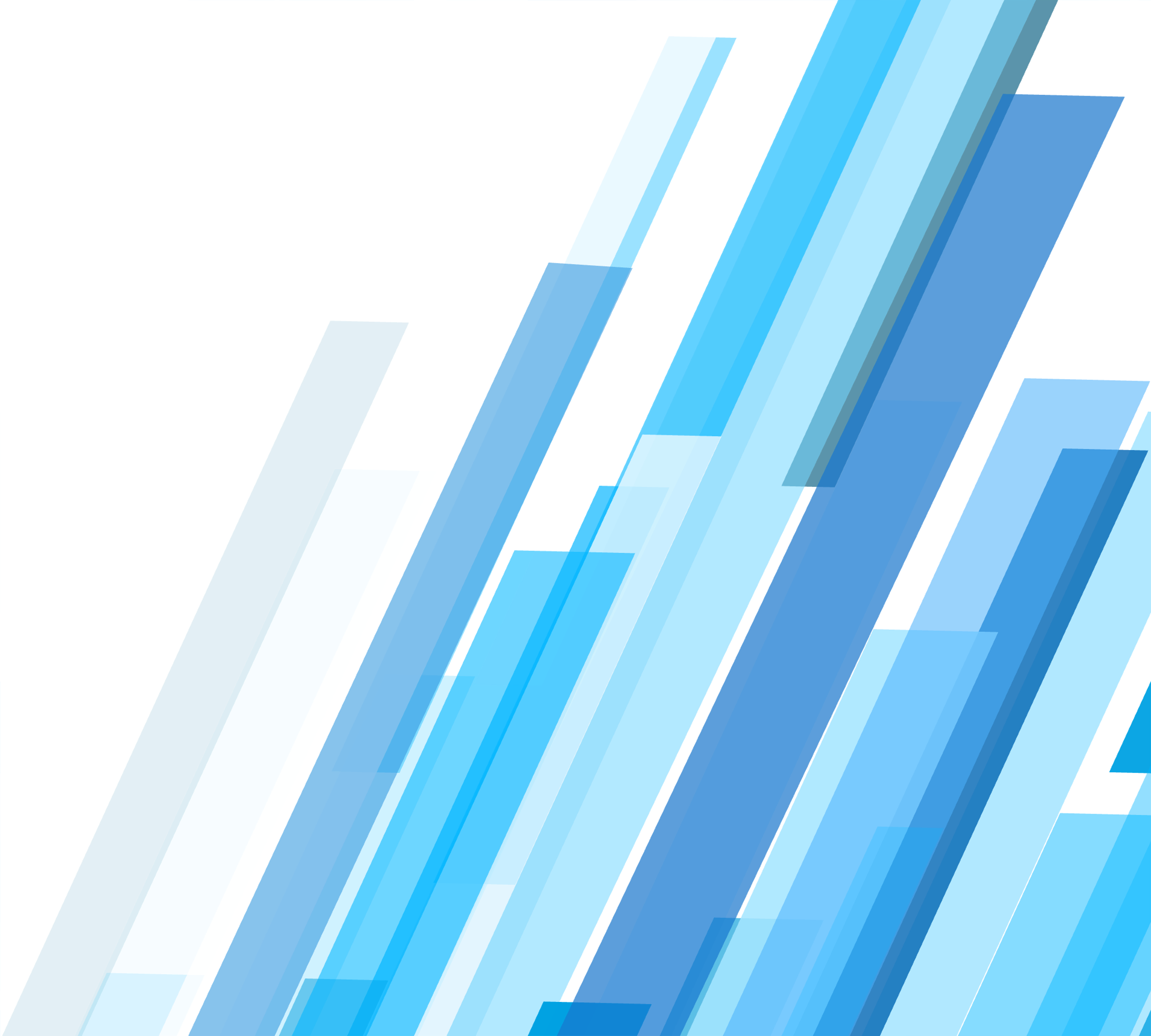 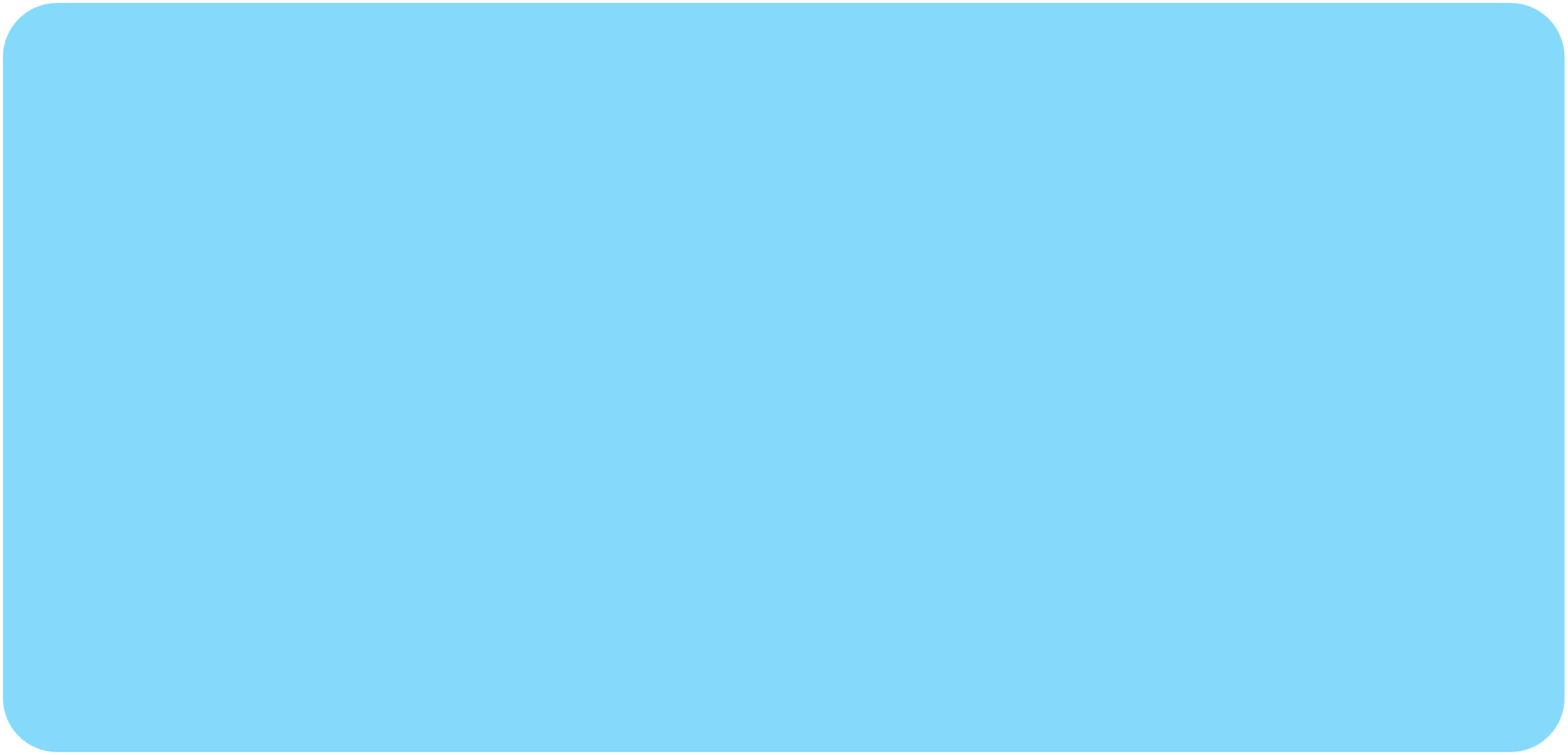 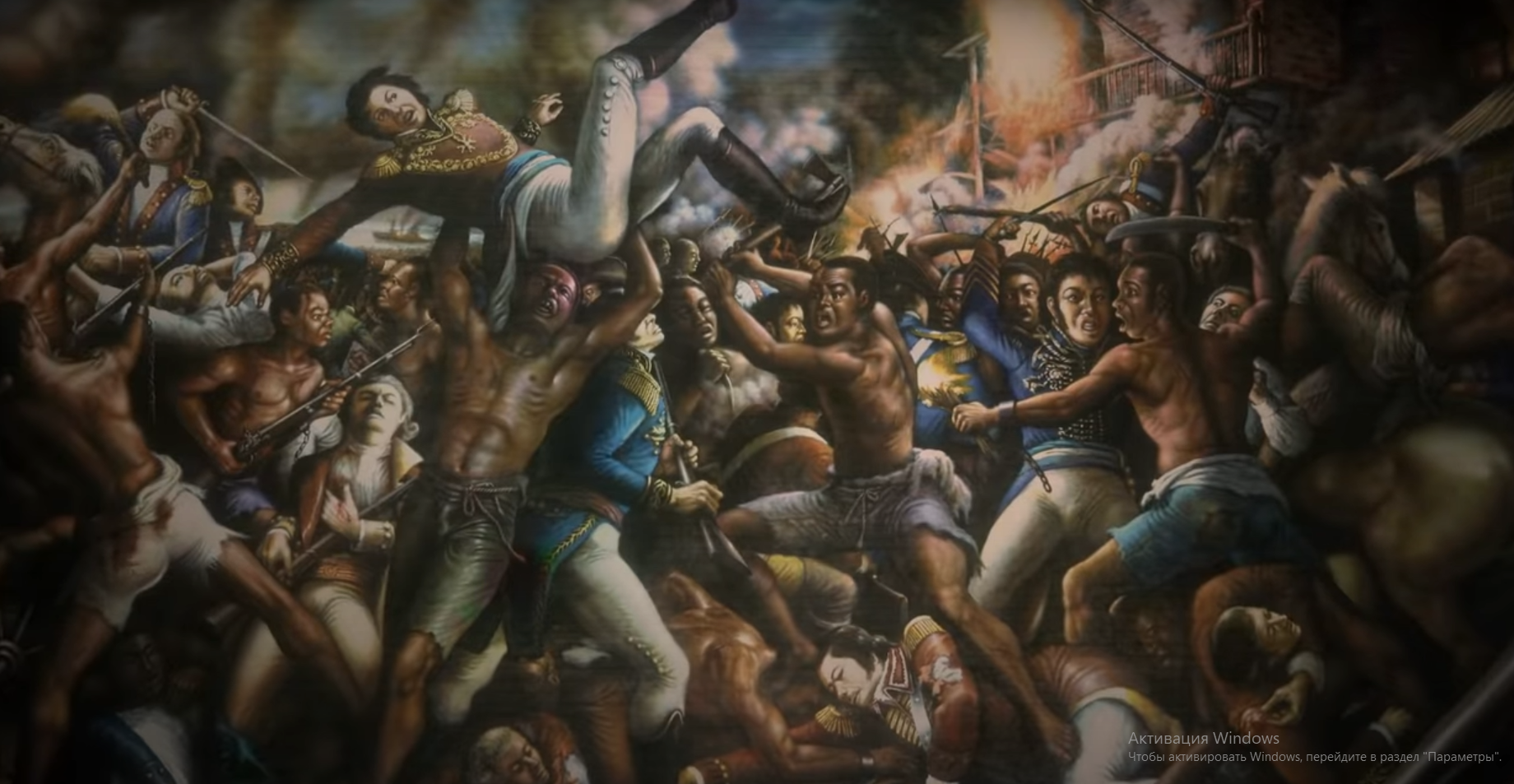 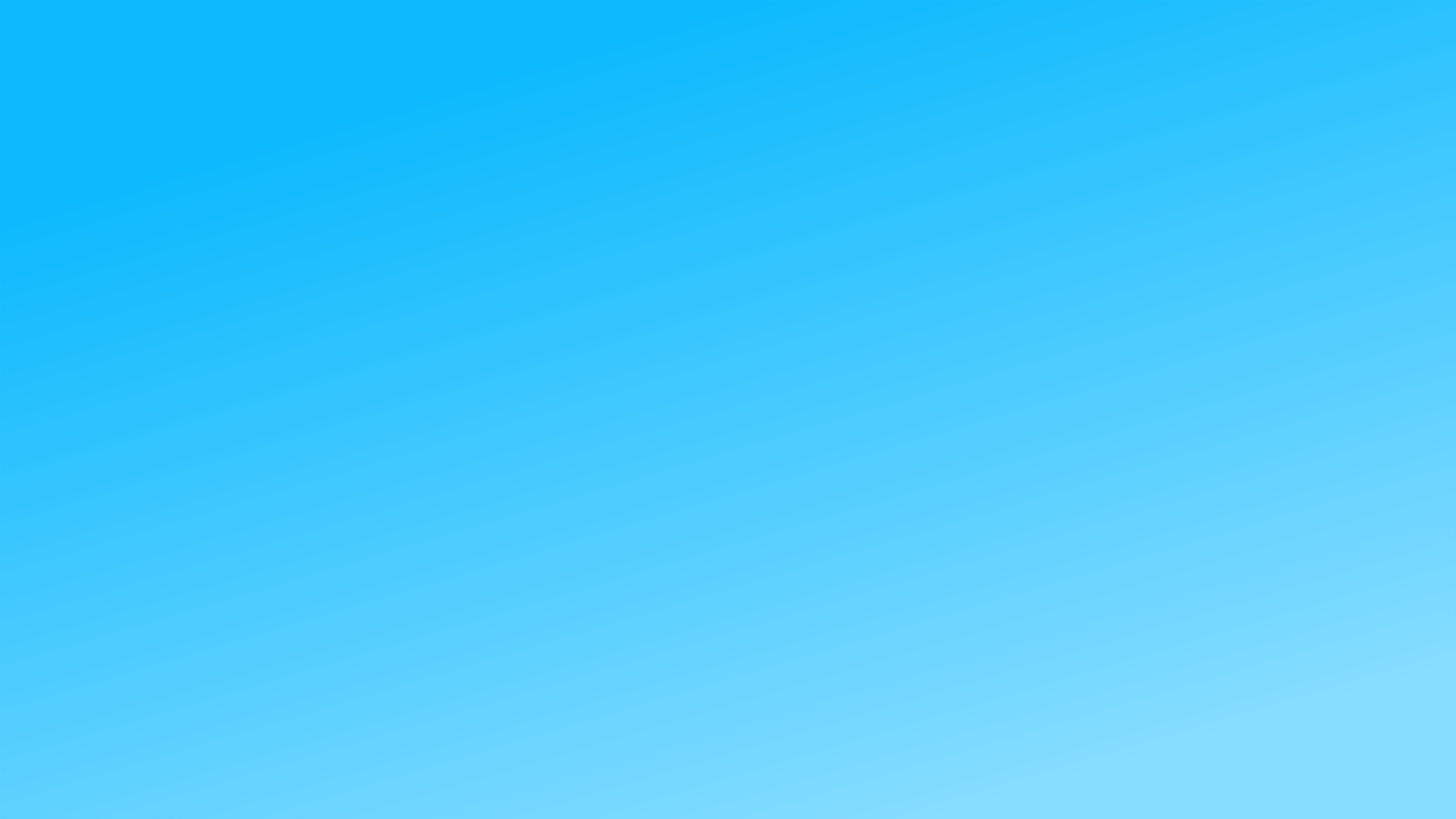 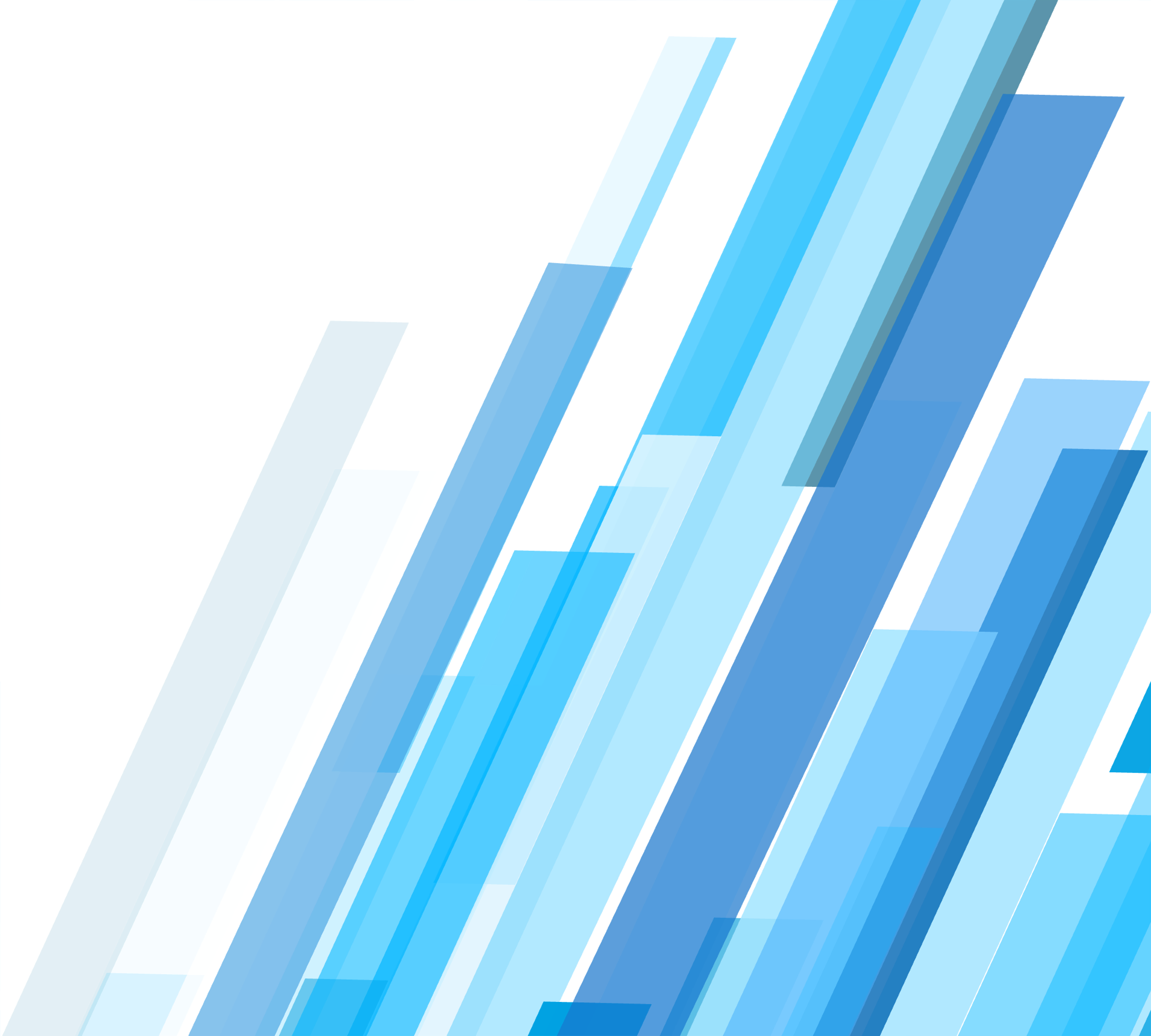 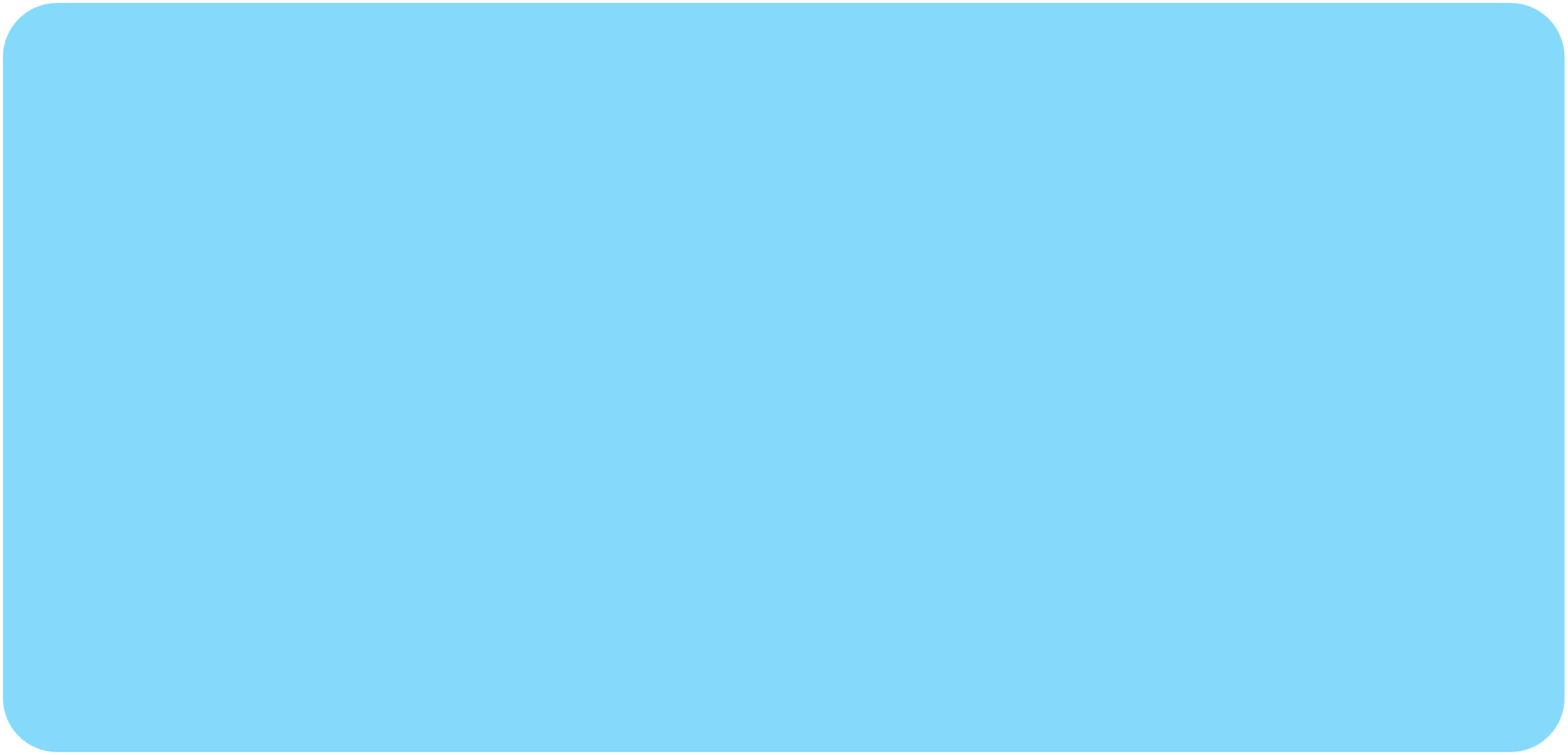 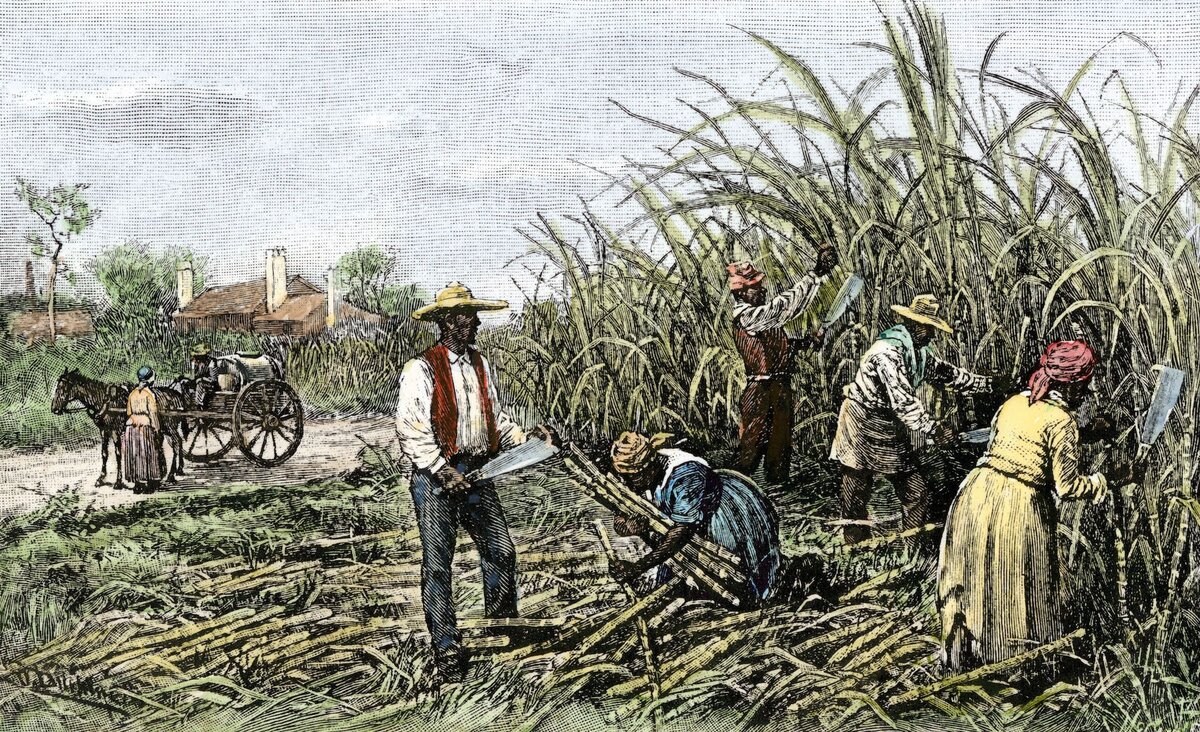 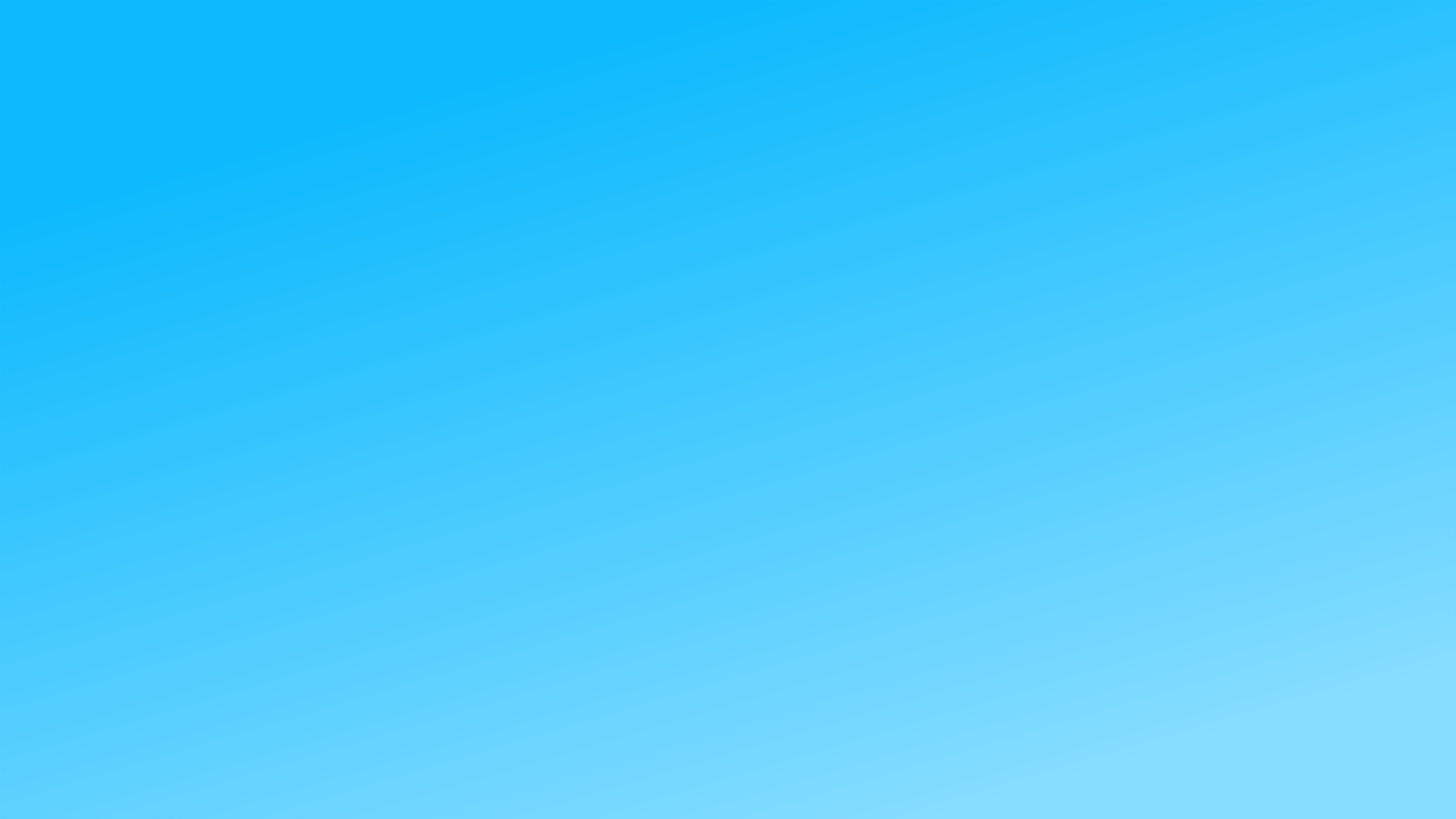 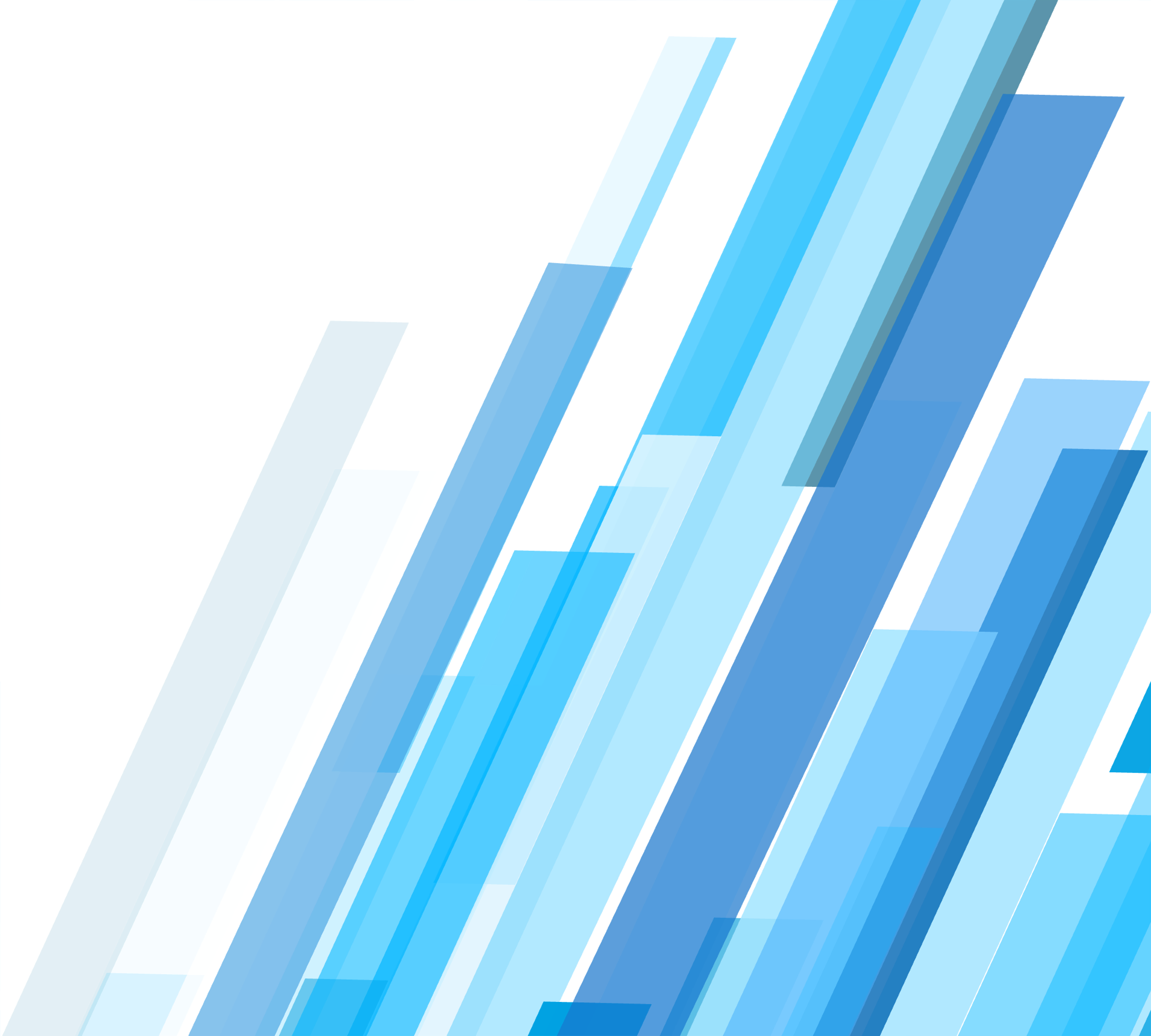 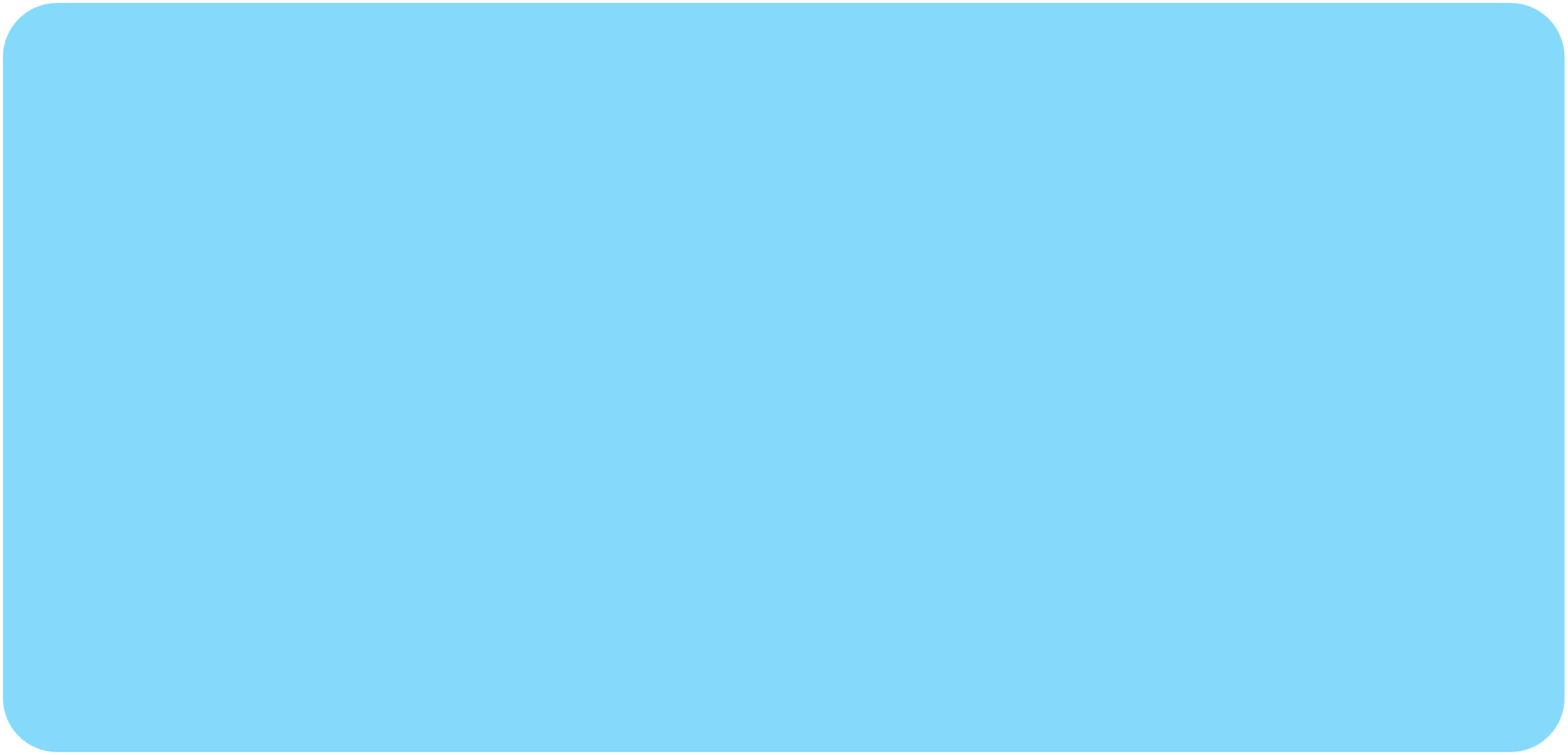 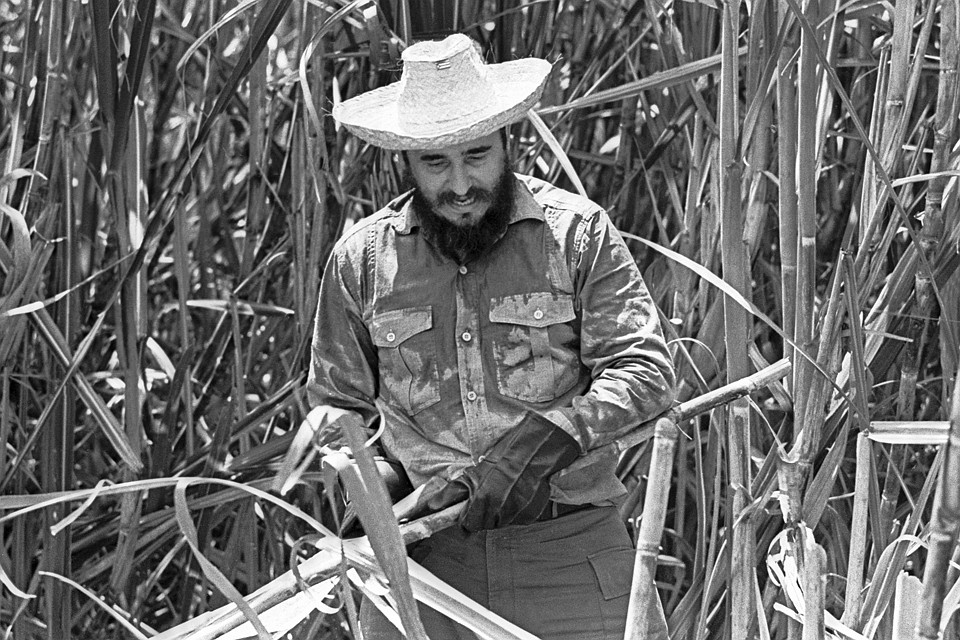